원격강의 (TEAMS)과제확인 및 제출(학생용)
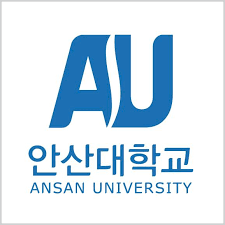 안산대학교 전산정보원
Office 365 계정 만들기
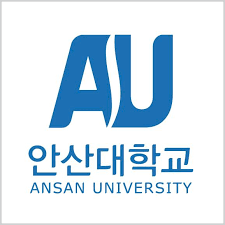 https://o365.ansan.ac.kr/ 에 접속
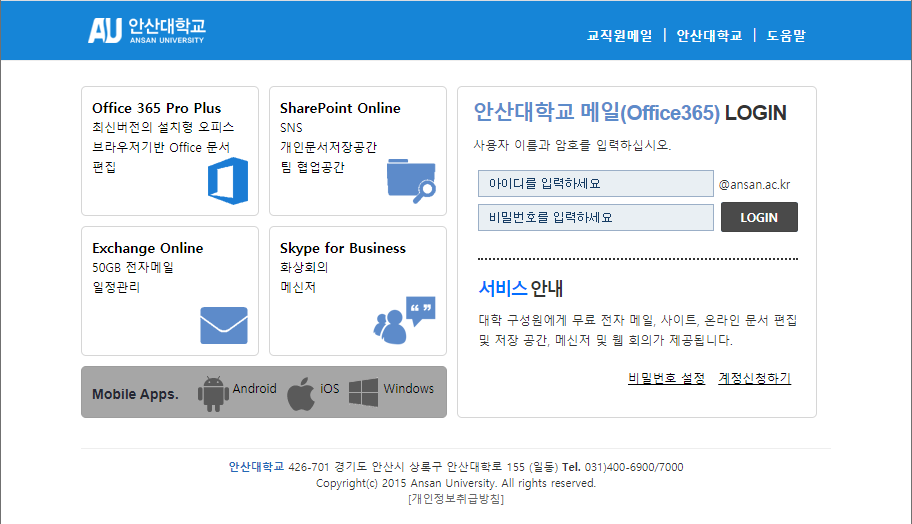 ‘계정신청하기’ 클릭
1
Office 365 계정 만들기
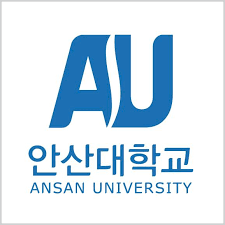 신청하기 화면
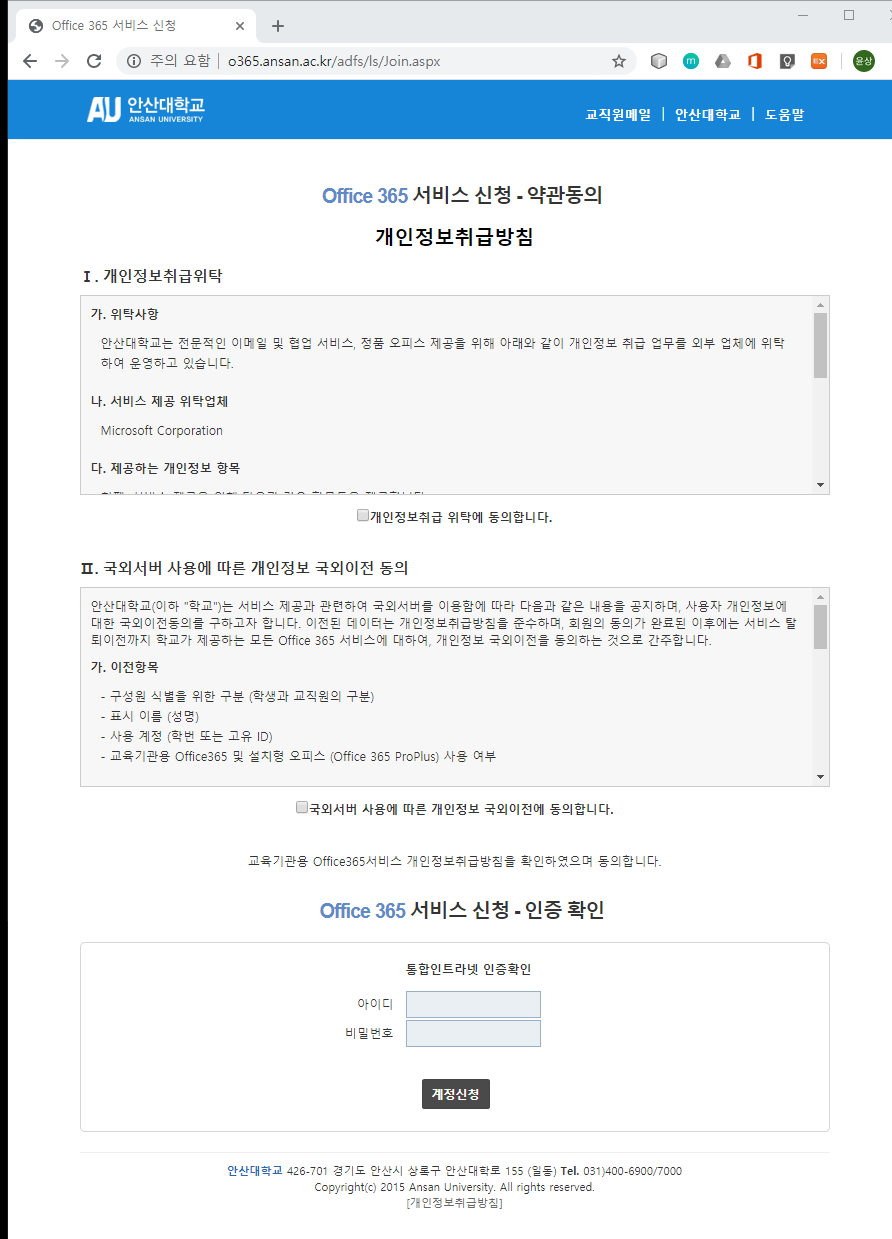 Office 365 계정 만들기
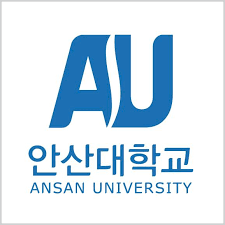 신청하기 화면(약관)
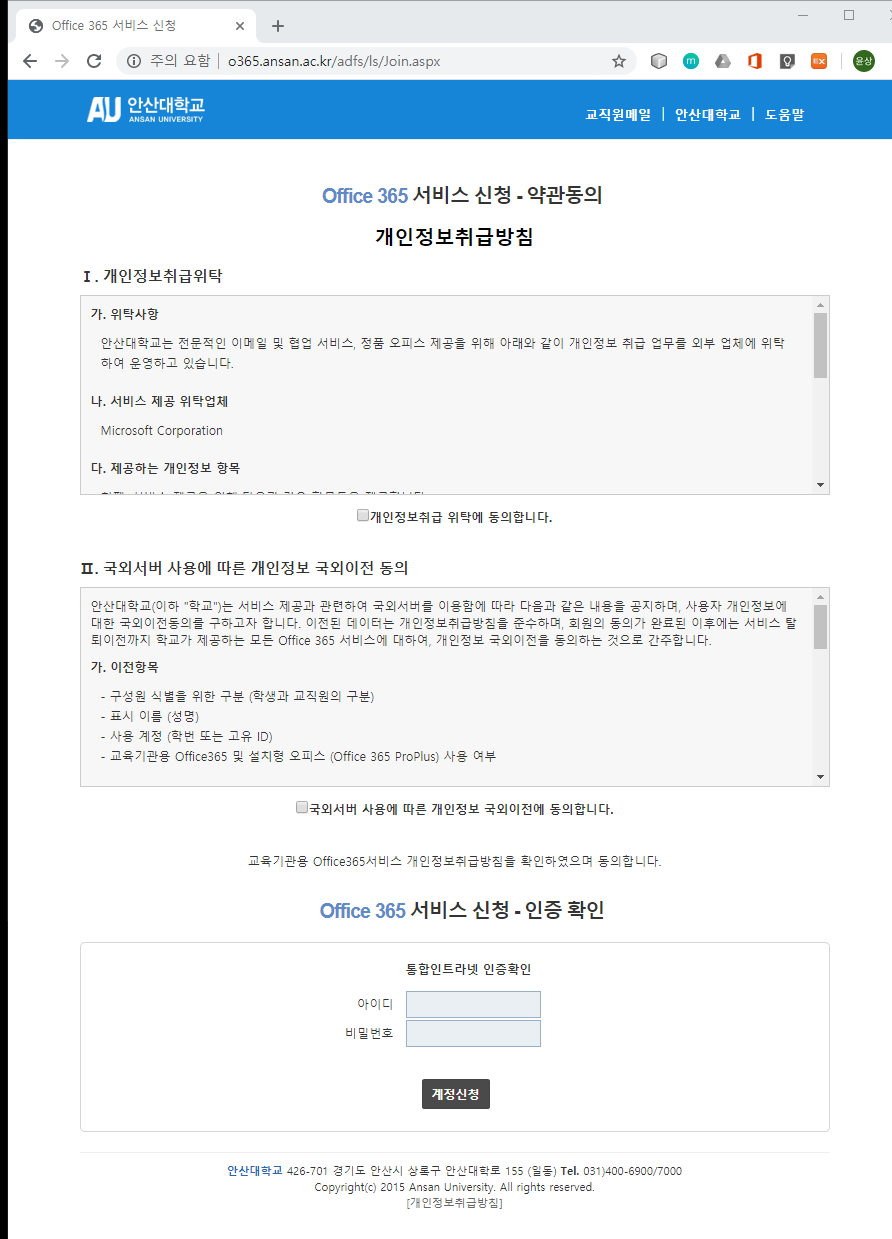 1
동의에 체크
2
동의에 체크
Office 365 계정 만들기
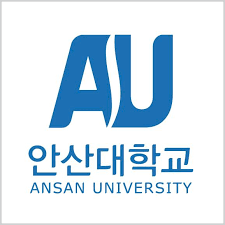 신청하기 화면(인증)
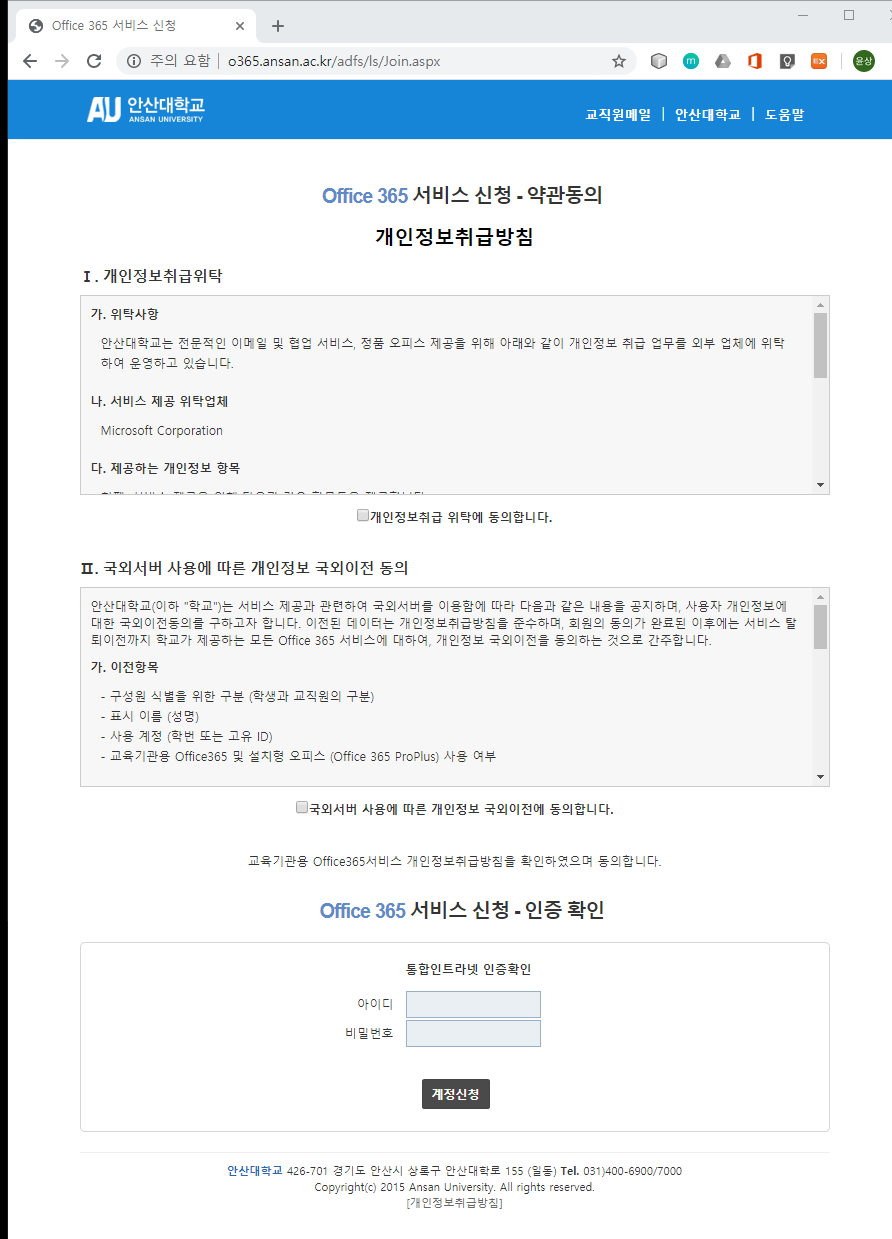 1
학교 인트라넷 계정을 입력
2
계정신청 후 최대 1시간 이후 사용 가능
Office 365 계정 만들기
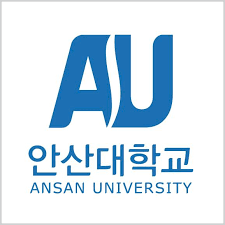 https://o365.ansan.ac.kr/ 에 접속
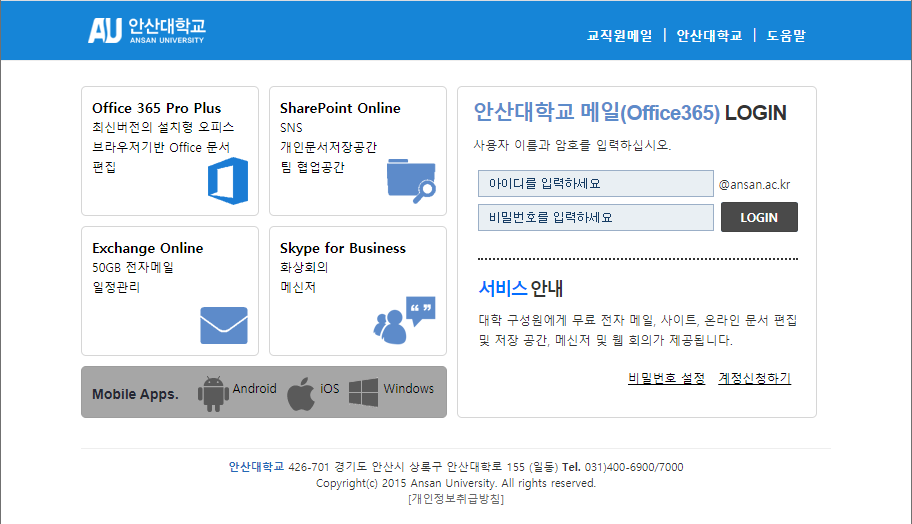 학교 인트라넷 계정을 입력
1
Office 365 계정 만들기
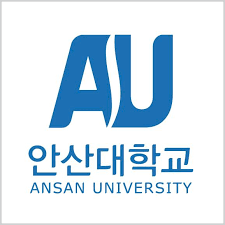 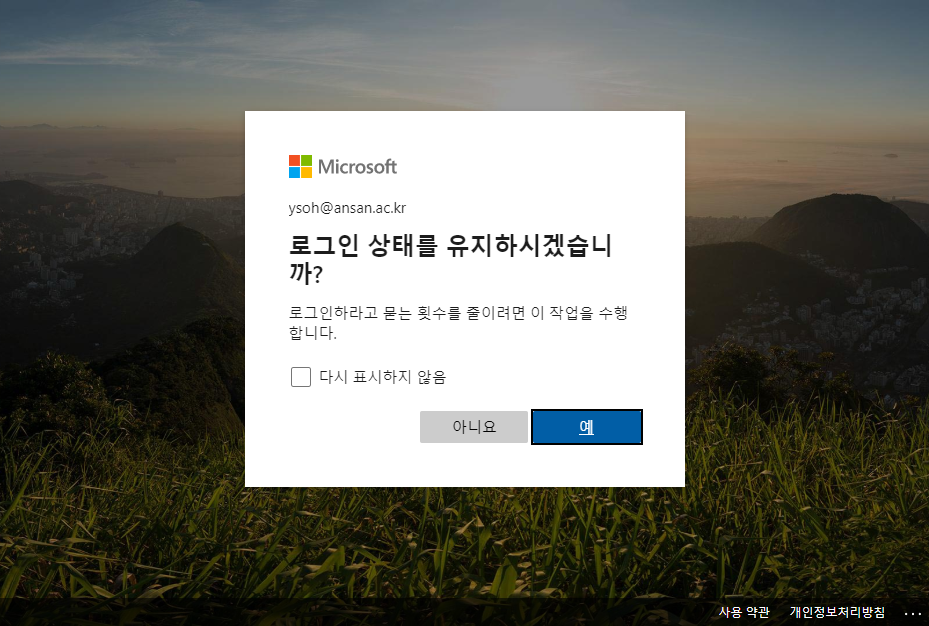 1
2
다음에 접속해도 로그인을 유지하려면 클릭하여 선택 (공용PC에서는 해제)
Office 365 계정 만들기
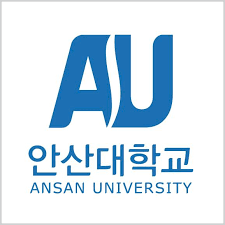 접속에 성공하면 나타나는 화면
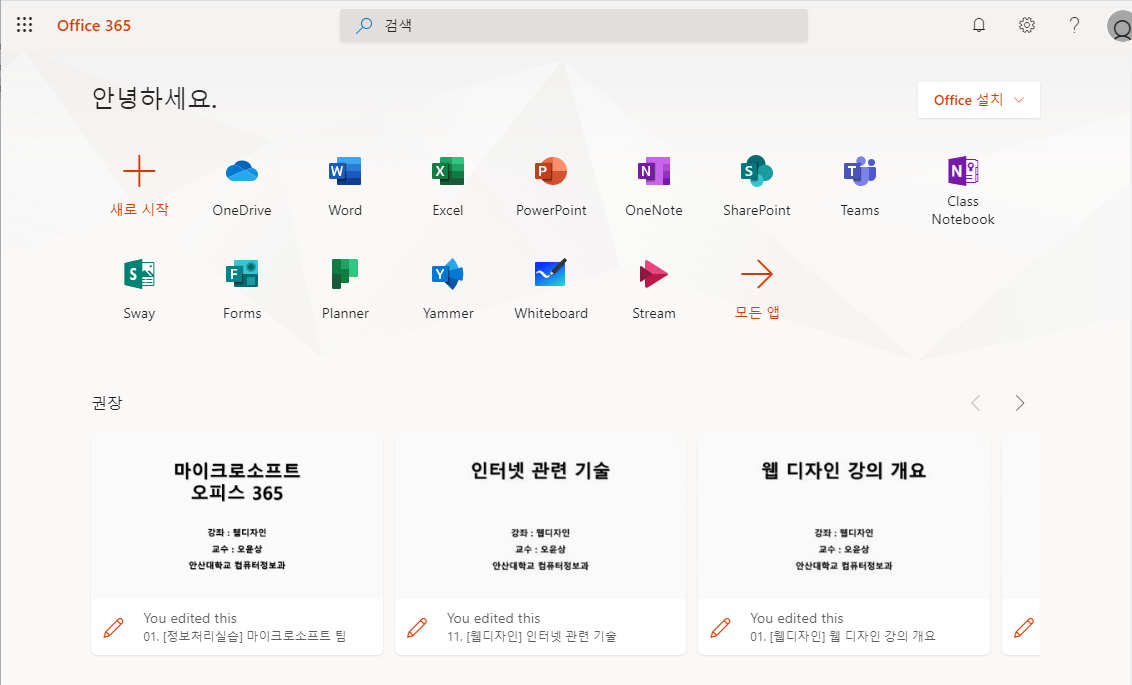 자신의 PC에 Office 365를 설치하고 싶으면 이 부분을 클릭해 PC용 Office 프로그램을 다운로드하고 설치하는 것이 가능
마이크로소프트 Teams 설치
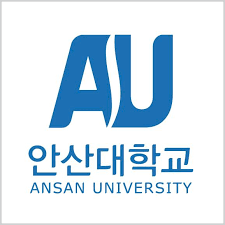 안산대학교 전산정보원
Microsoft Teams 설치 (iOS)
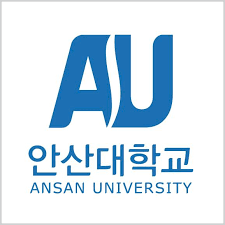 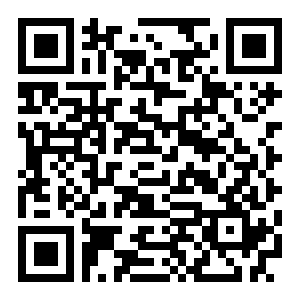 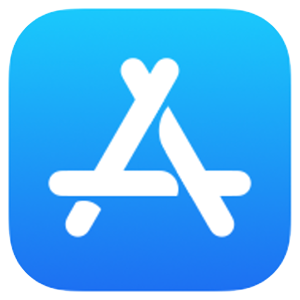 https://apps.apple.com/kr/app/microsoft-teams/id1113153706
Microsoft Teams 설치 (iOS)
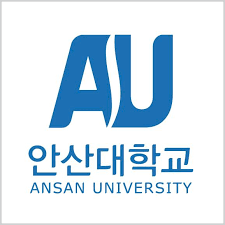 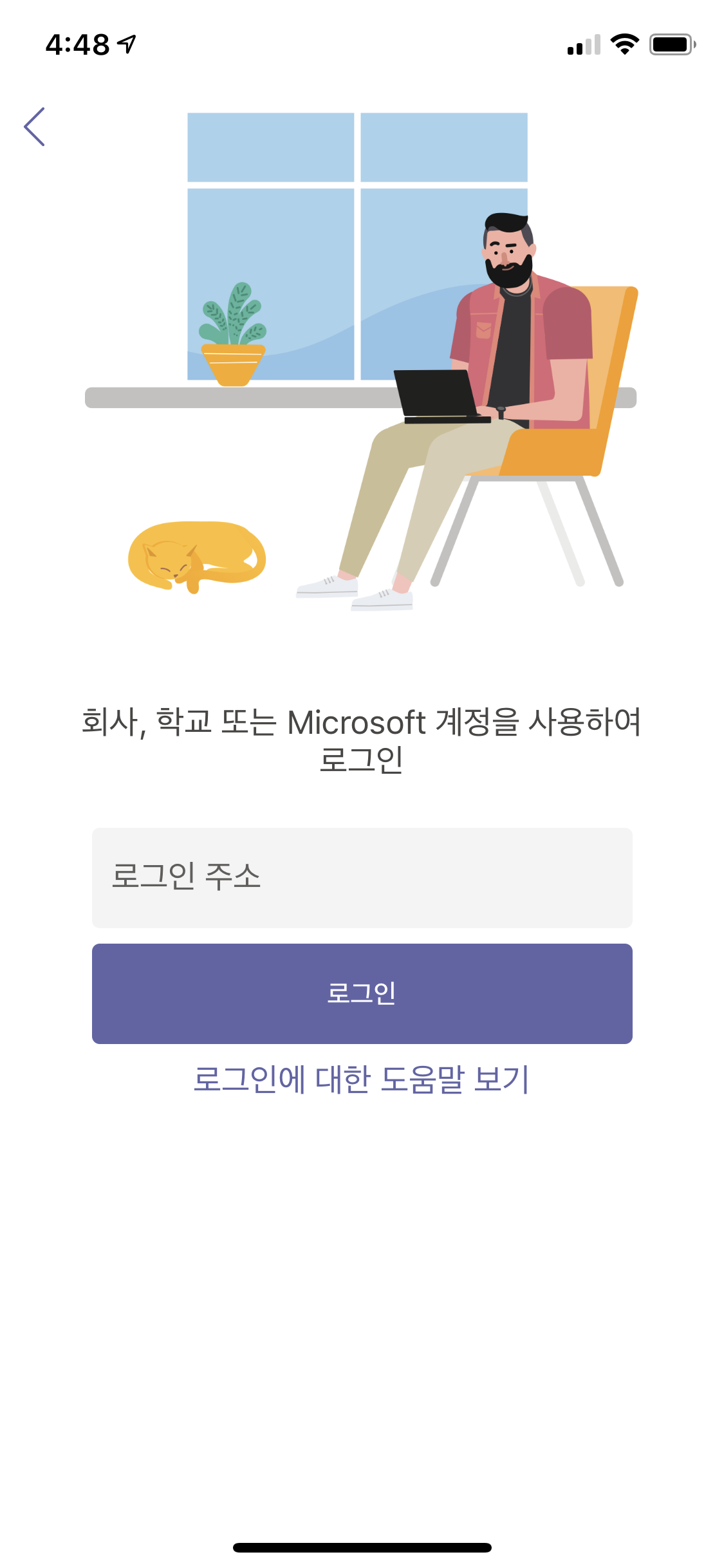 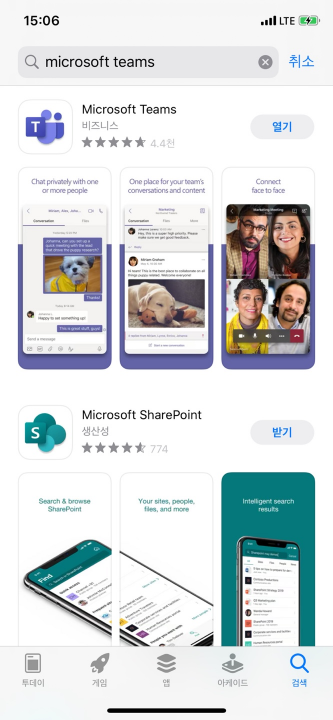 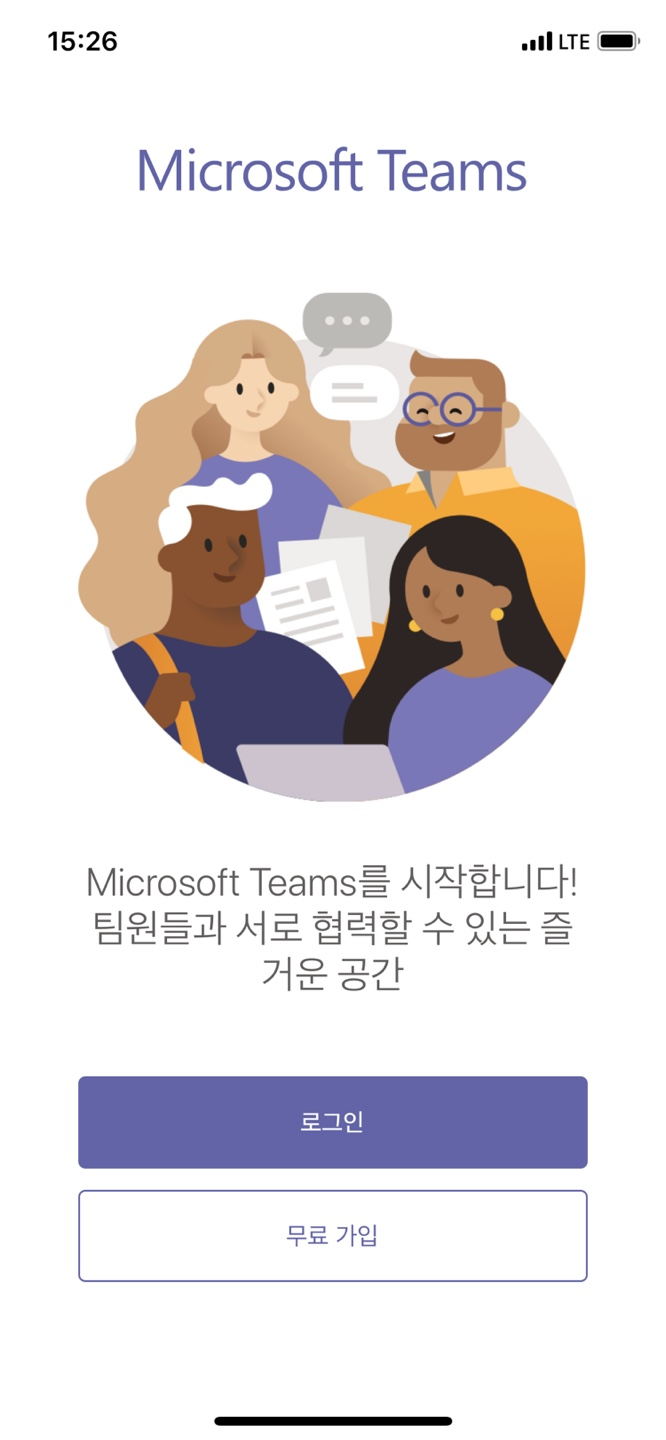 1
3
2
앱스토어에서 마이크로소프트 팀스를 찾아 설치
ansan@ansan.ac.kr과 같은
학교 인트라넷 계정을 입력
Microsoft Teams 설치 (iOS)
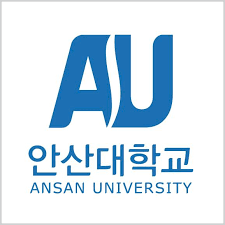 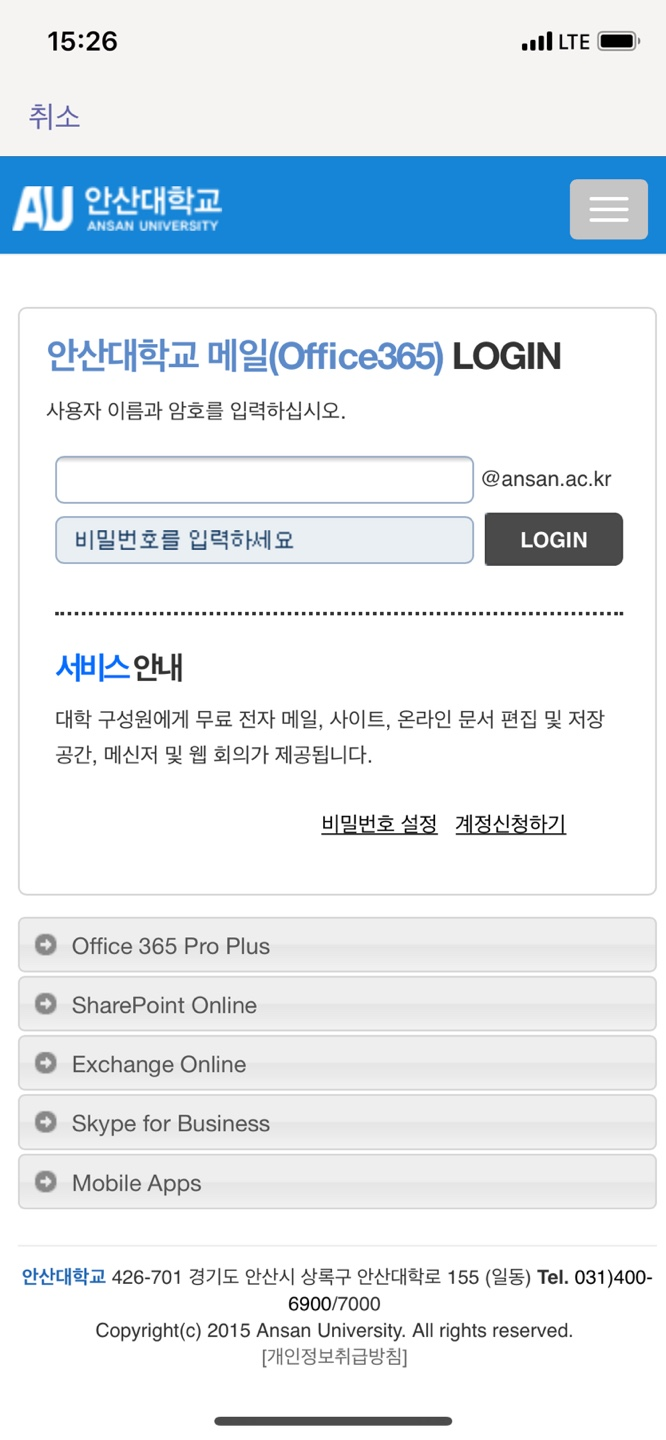 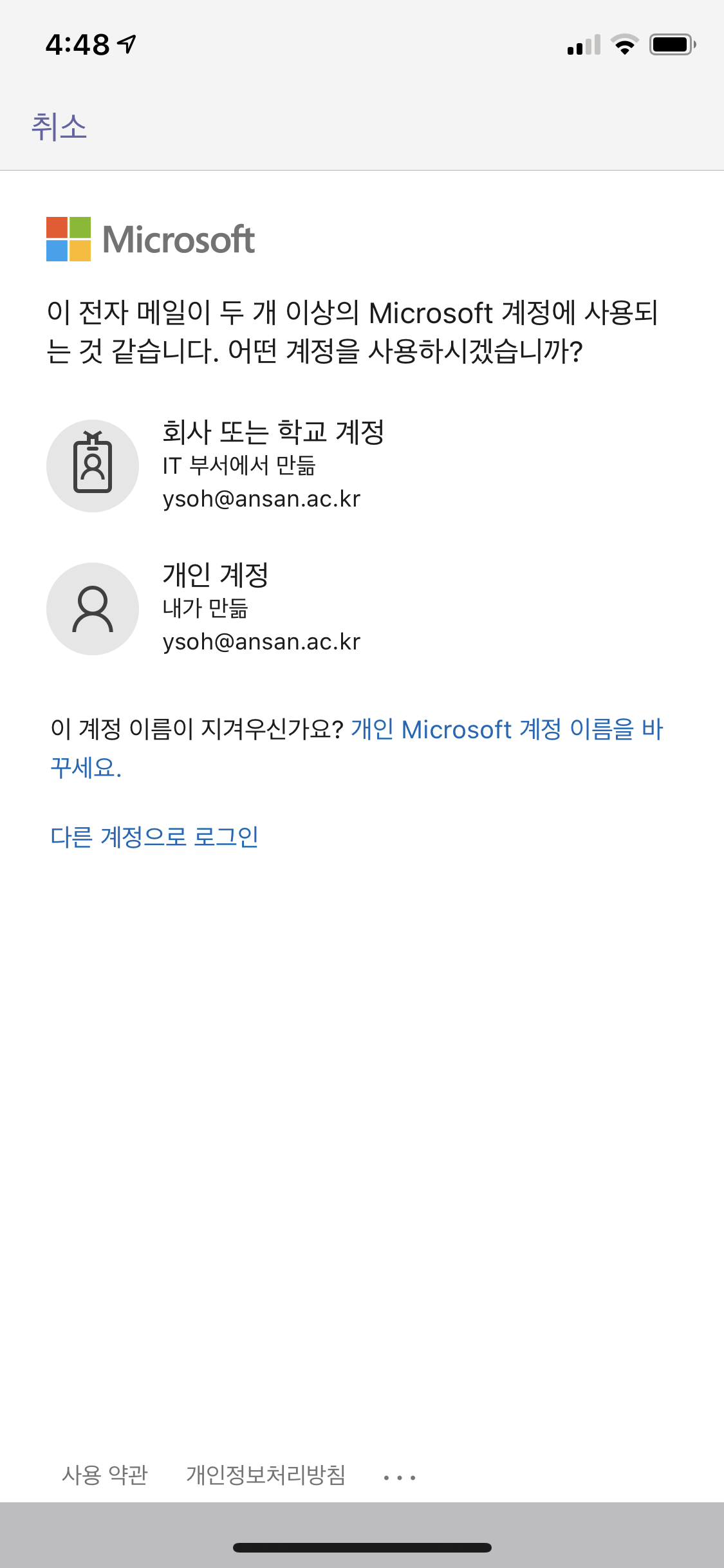 1
학교 인트라넷 계정(학교 이메일 계정에서 @ansan.ac.kr을 제외한 아이디 부분)으로 로그인

만약 로그인이 안될 때는 이메일 계정의 비밀번호를 입력
2
Microsoft Teams 설치 (iOS)
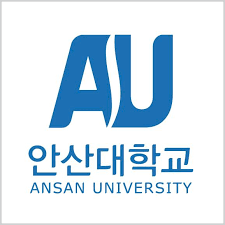 로그인 후 초기 인트로 화면
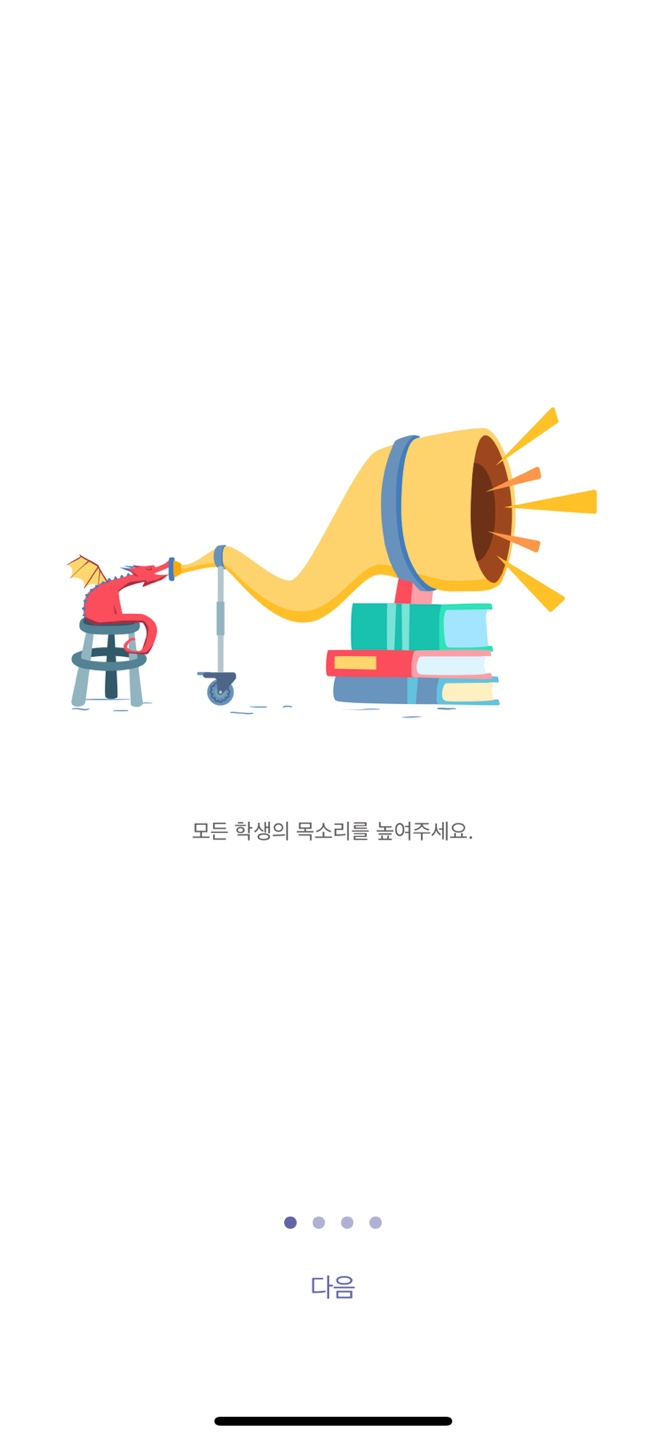 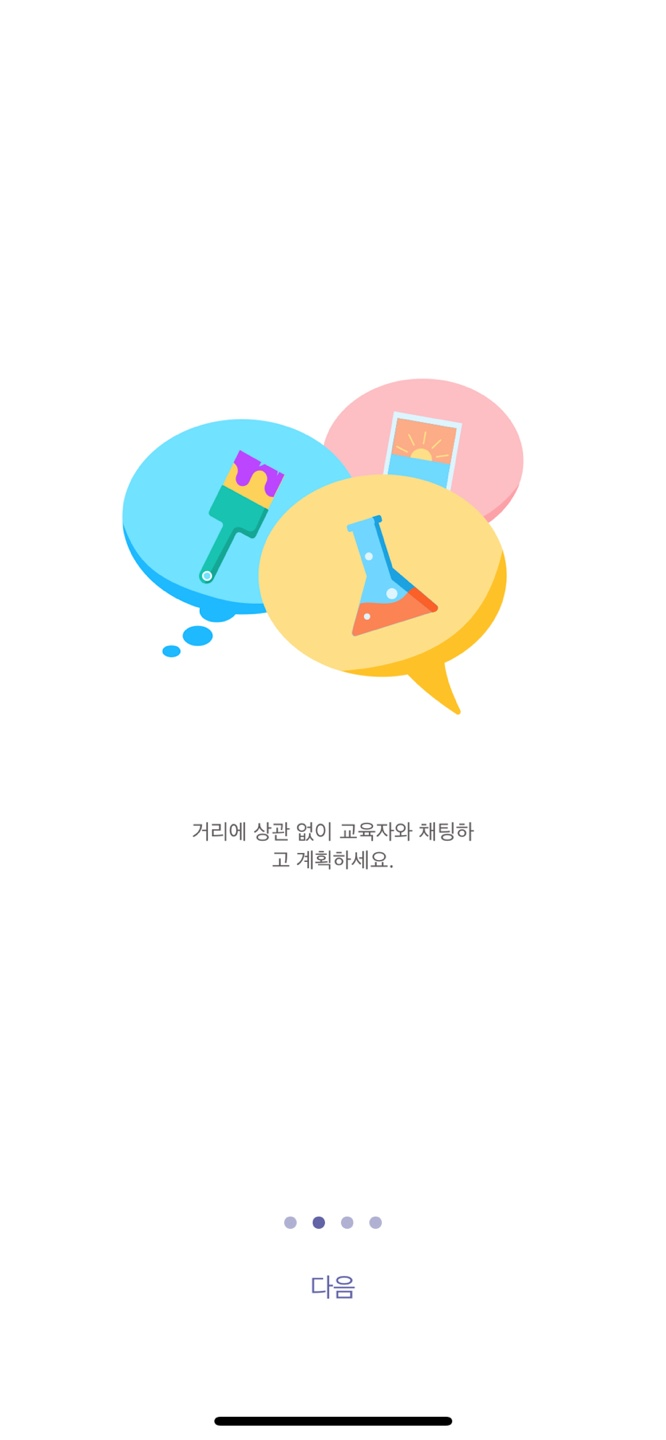 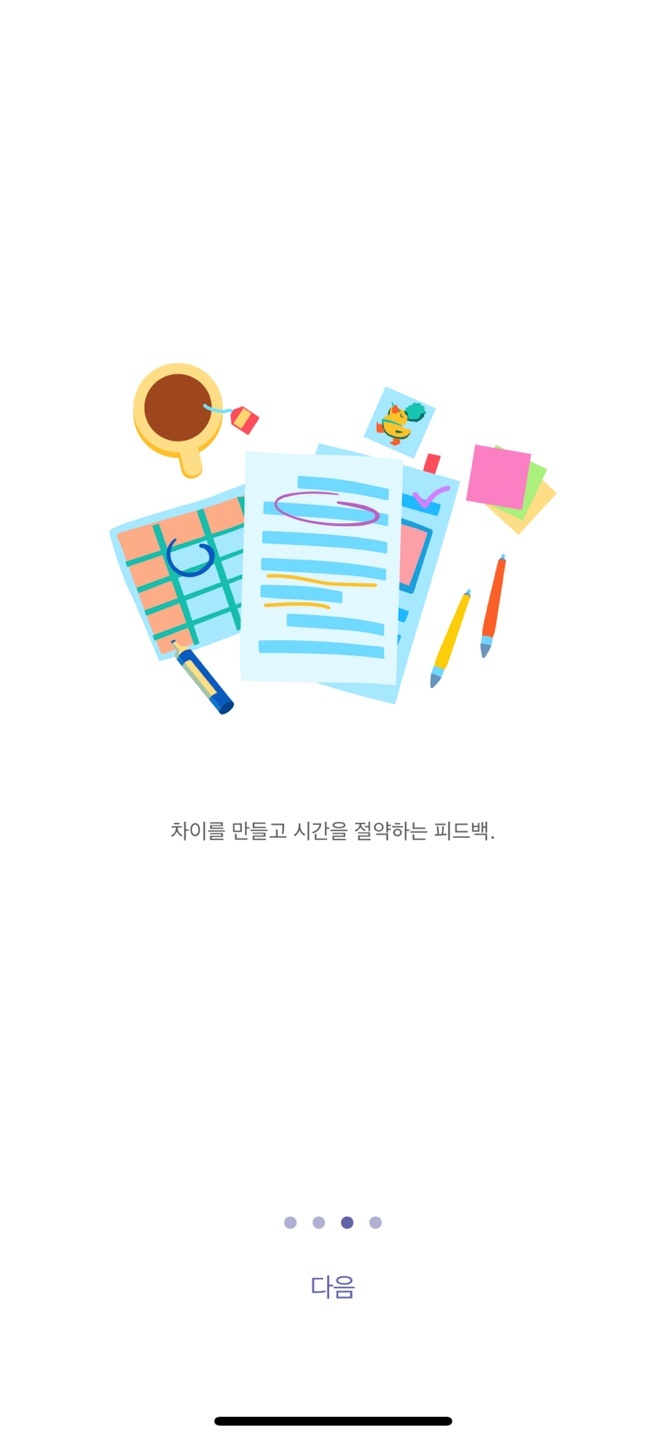 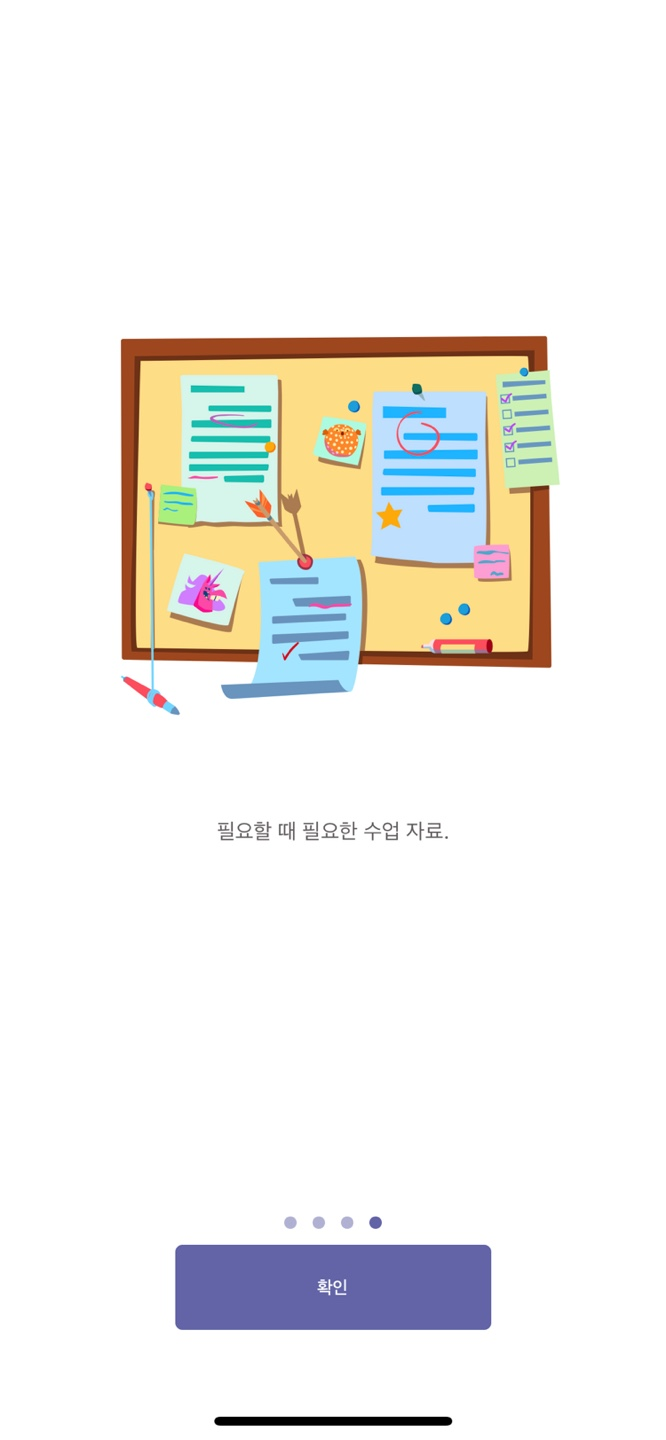 마지막 인트로 화면에서 ‘확인’ 터치
1
Microsoft Teams 팀 참가 (iOS)
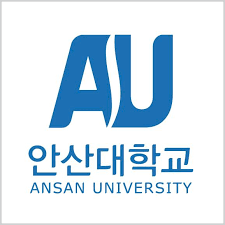 2
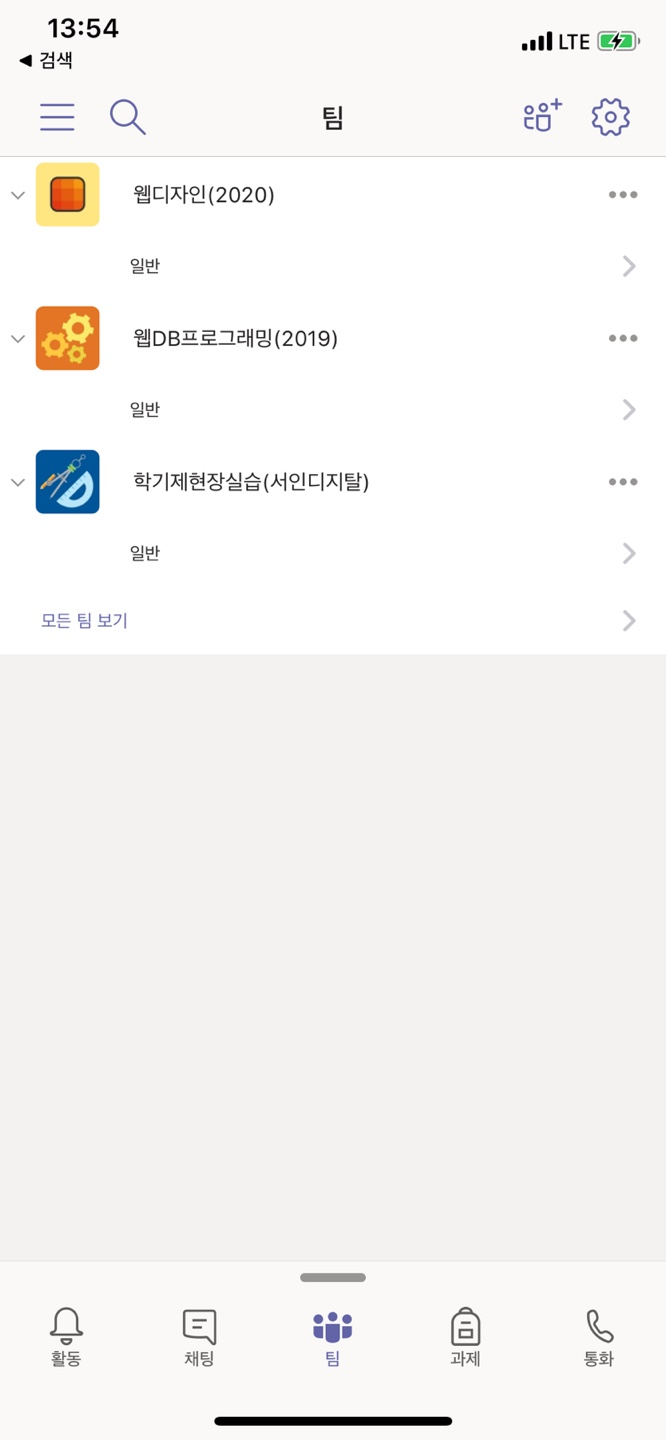 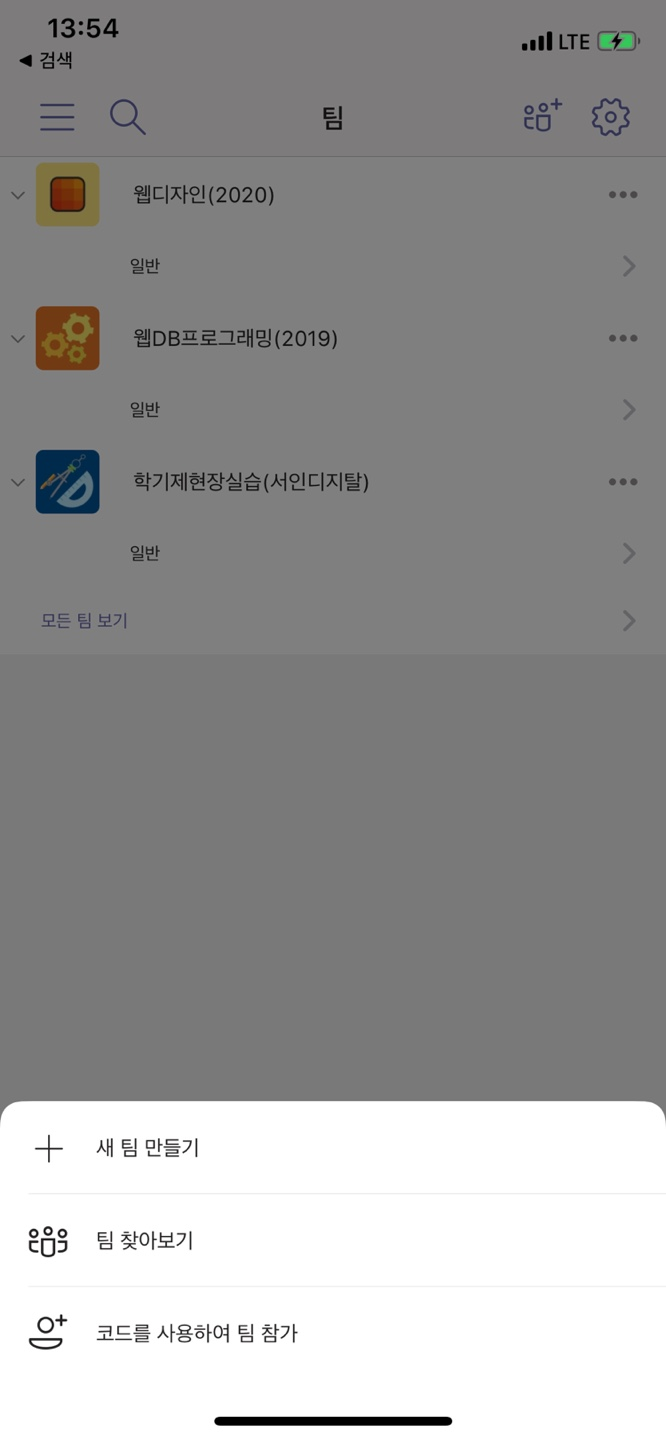 팀 참가(가입)를 위해 이 부분을 누름
먼저 팀 화면인가를 확인한 후
‘코드를 사용하여 팀 참가’ 터치
3
1
Microsoft Teams 팀 참가 (iOS)
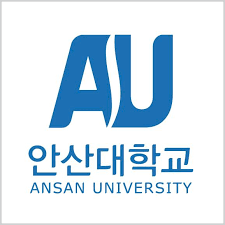 3
새로운 팀이 목록에 추가됐다면 성공
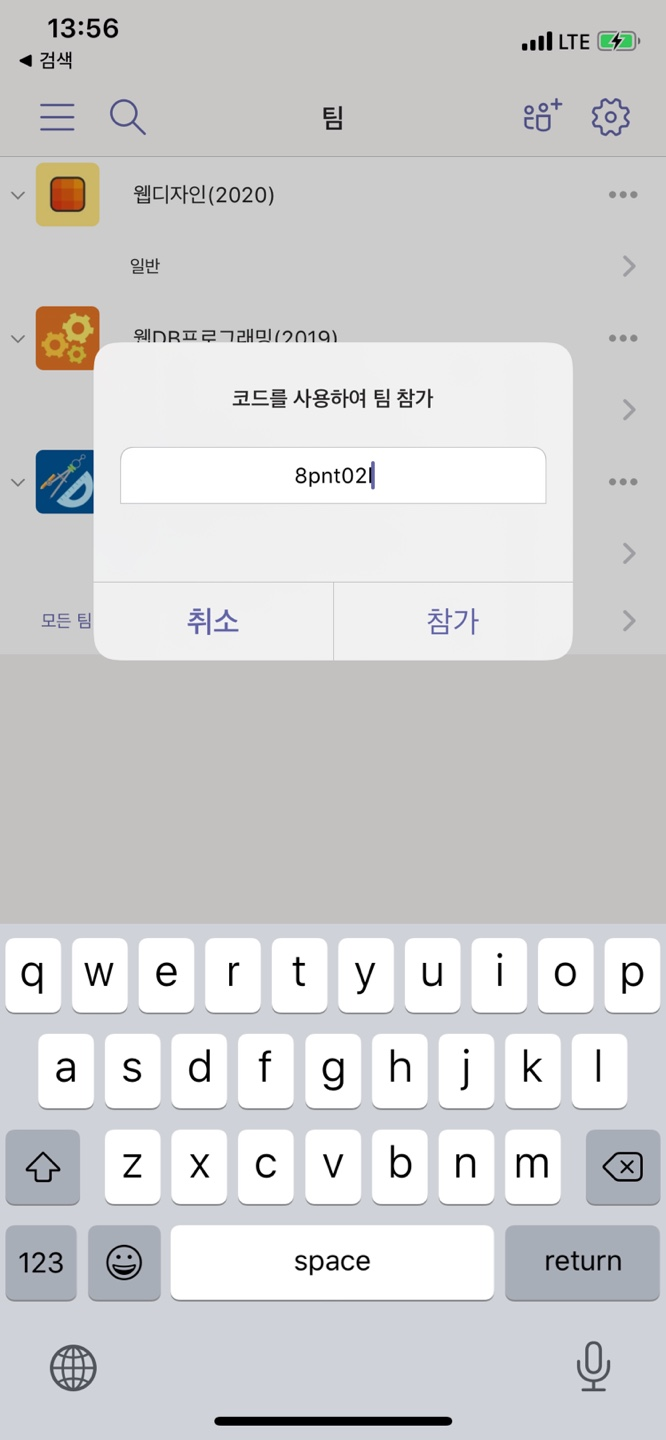 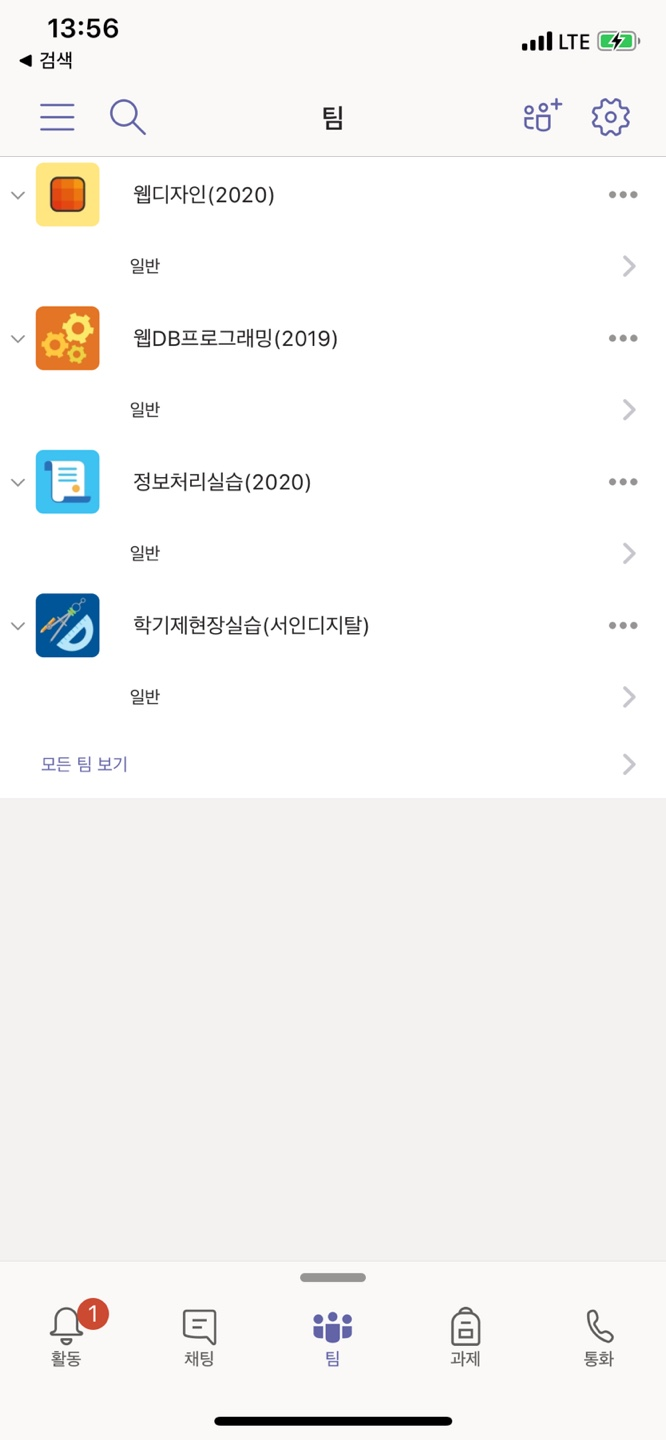 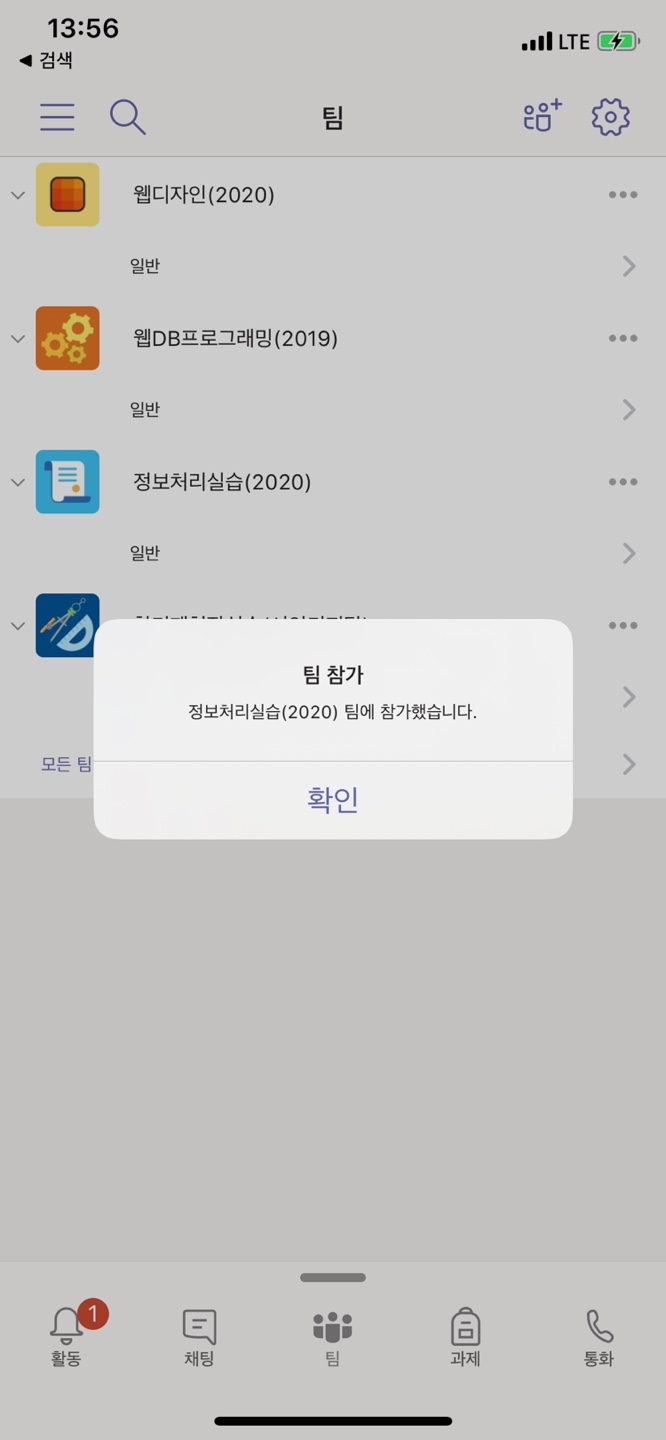 1
2
공지된 팀코드를 입력한 후
‘참가’버튼 클릭
팀의 구성원이 됐으면 팀의 이름과 함께 팀 참가 창이 뜨며 가입을 알림
Microsoft Teams 설치 (Android)
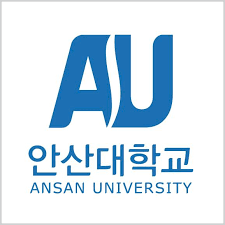 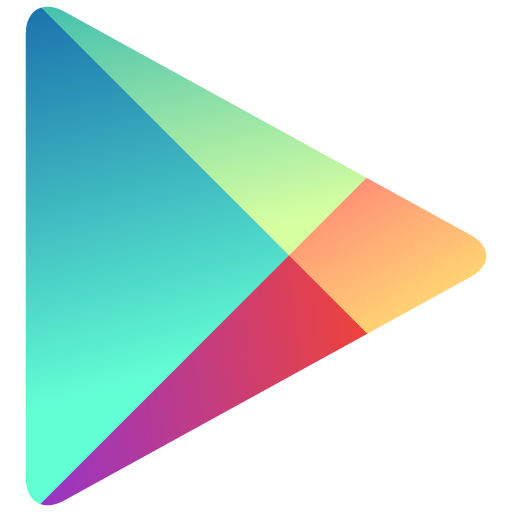 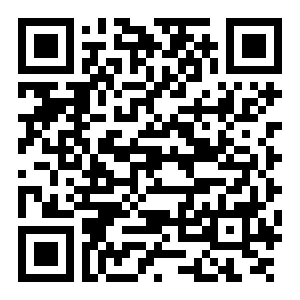 https://play.google.com/store/apps/details?id=com.microsoft.teams&hl=ko
Microsoft Teams 설치 (Android)
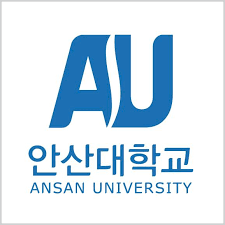 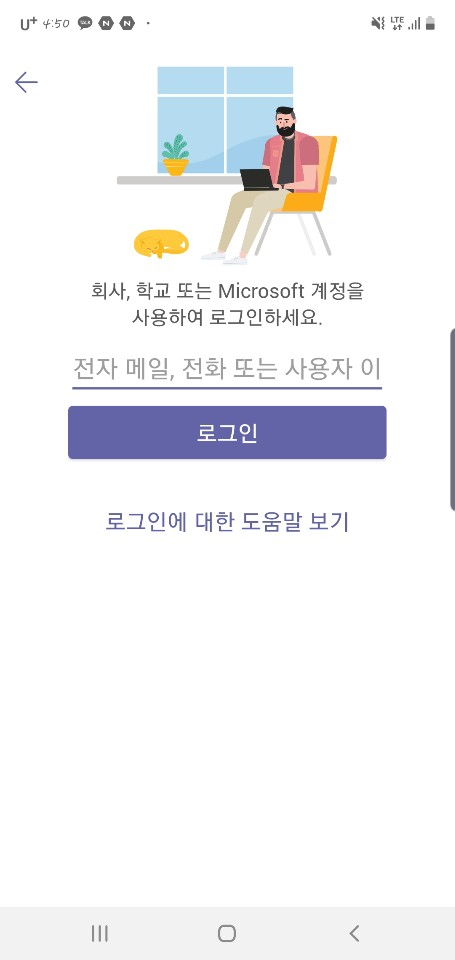 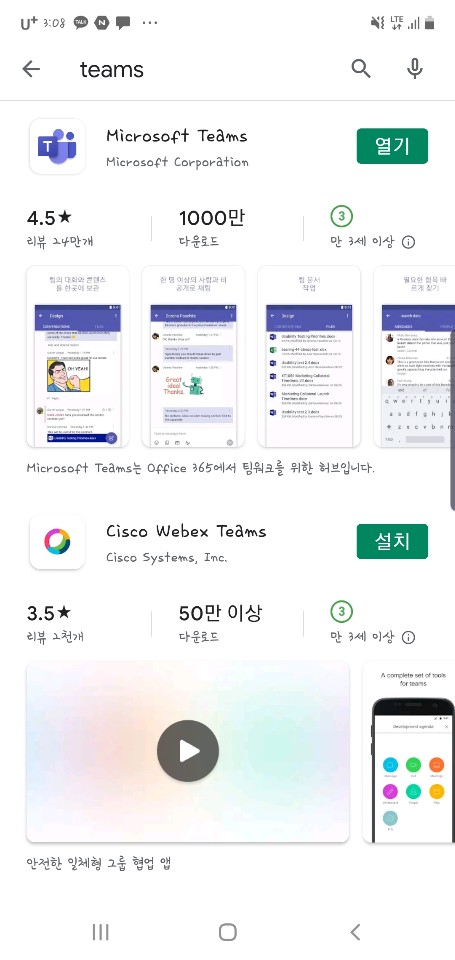 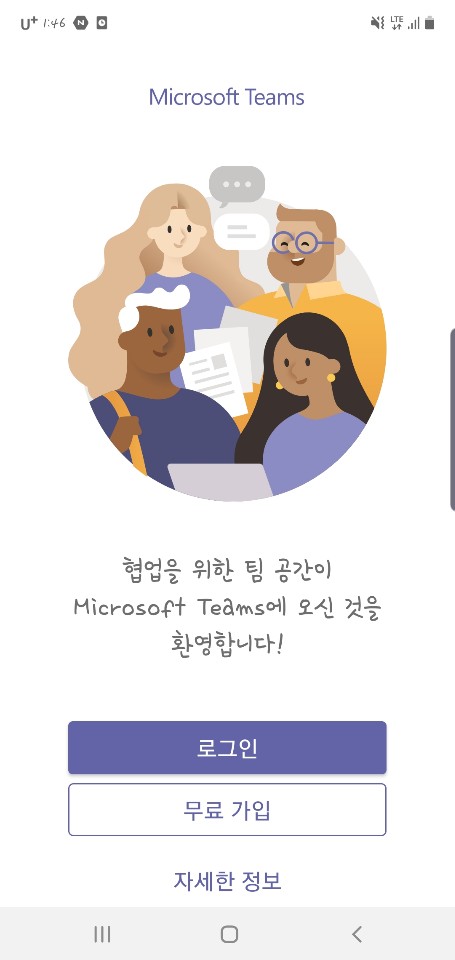 1
3
2
앱스토어에서 마이크로소프트 팀스를 찾아 설치
ansan@ansan.ac.kr과 같은
학교 인트라넷 계정을 입력
Microsoft Teams 설치 (Android)
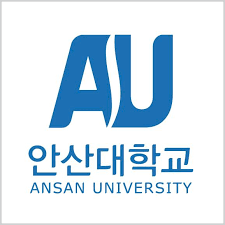 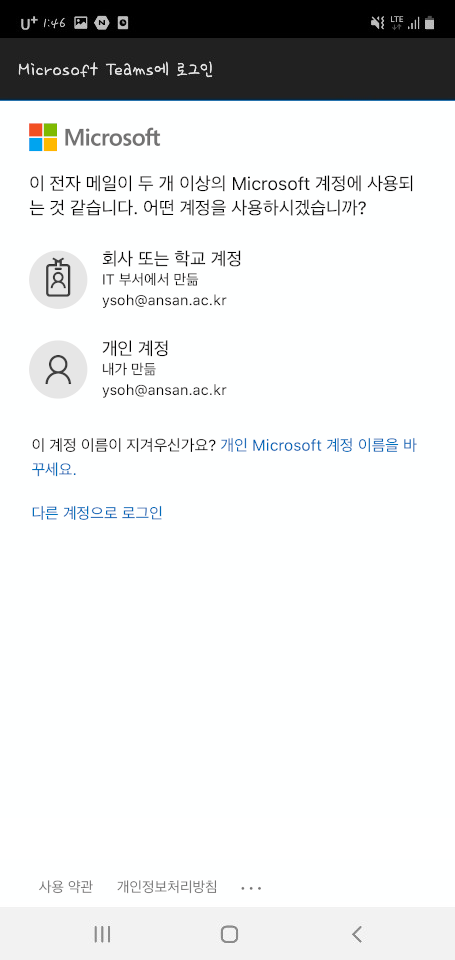 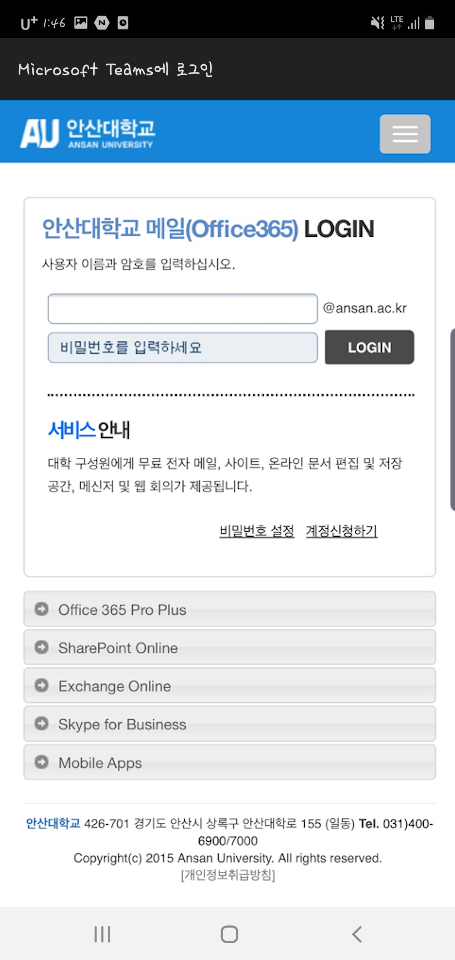 1
2
학교 인트라넷 계정(학교 이메일 계정에서 @ansan.ac.kr을 제외한 아이디 부분)으로 로그인

만약 로그인이 안될 때는 이메일 계정의 비밀번호를 입력
Microsoft Teams 설치 (Android)
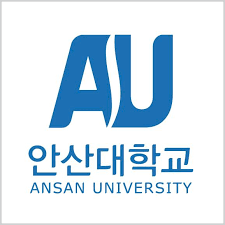 로그인 후 초기 인트로 화면
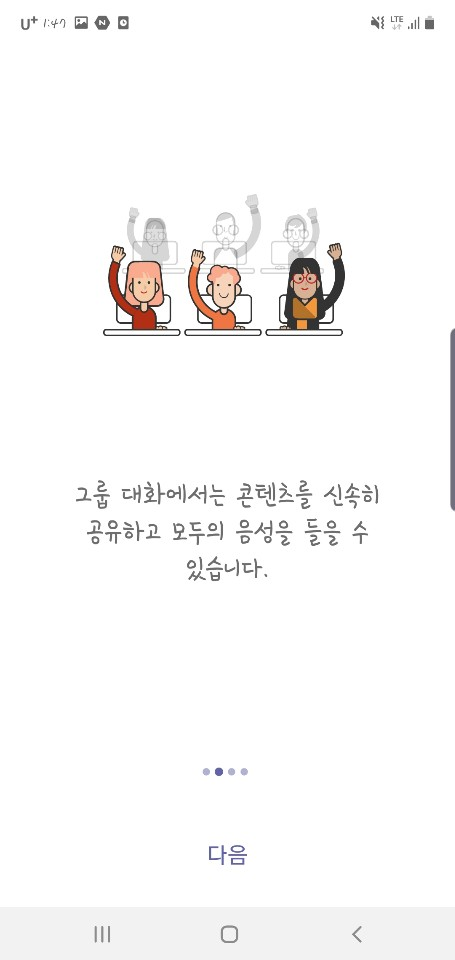 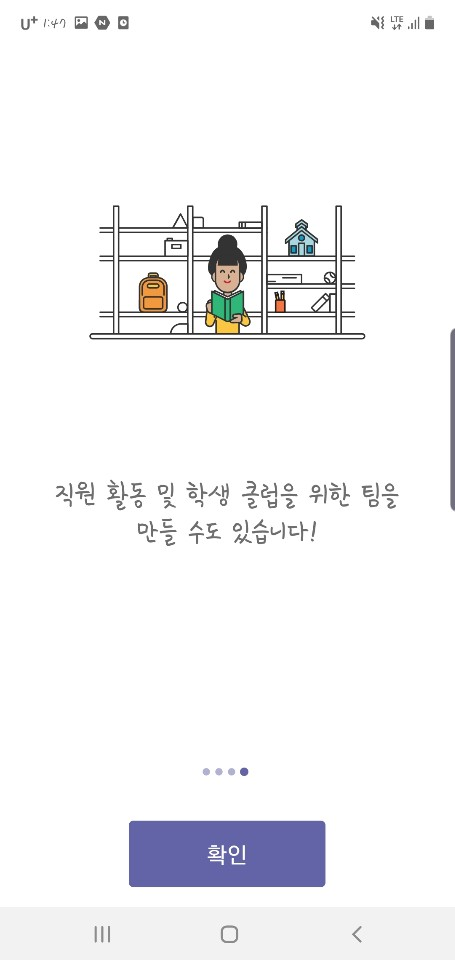 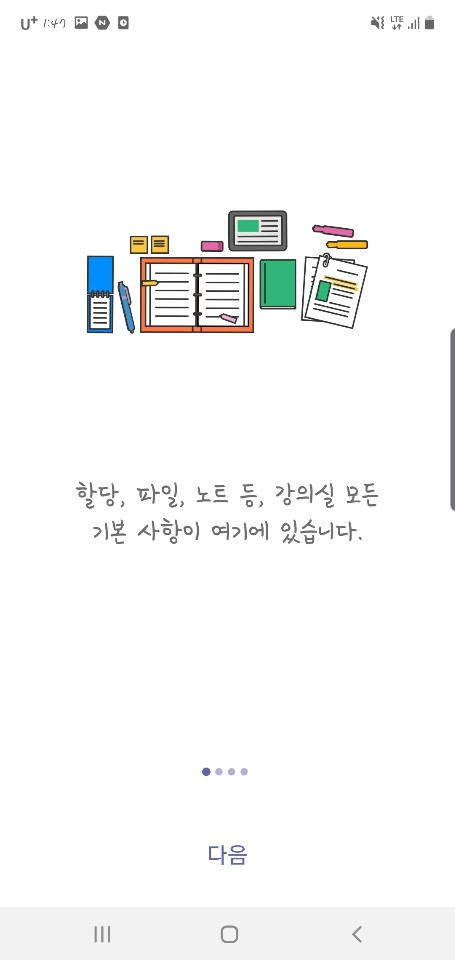 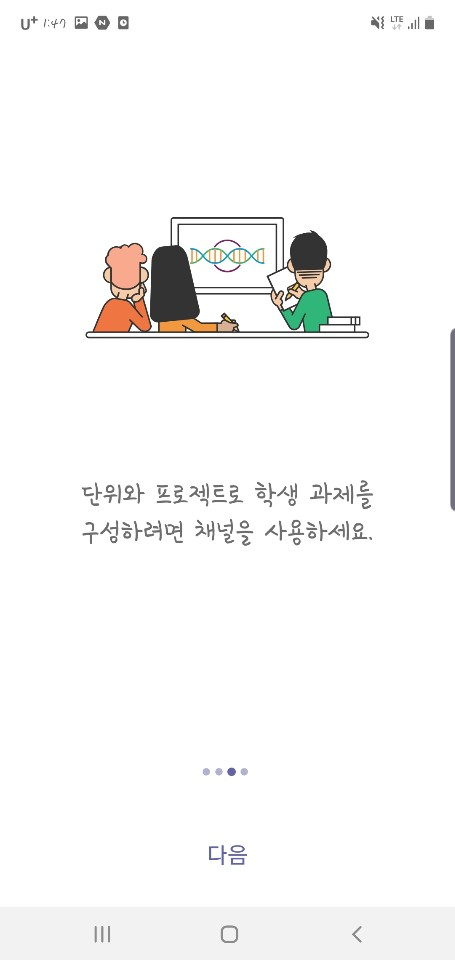 마지막 인트로 화면에서 ‘확인’ 터치
1
Microsoft Teams 팀 참가 (Android)
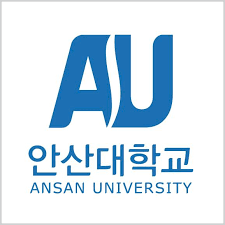 2
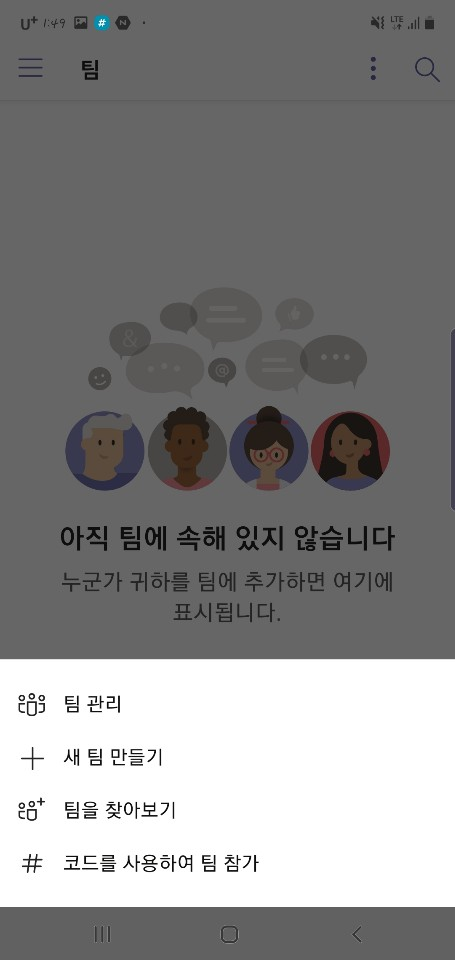 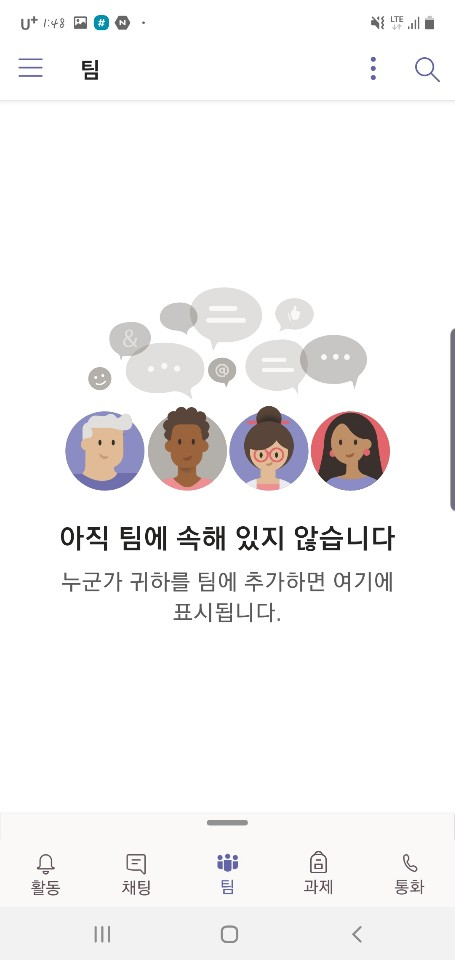 팀 참가(가입)를 위해 이 부분을 누름
먼저 팀 화면인가를 확인한 후
‘코드를 사용하여 팀 참가’ 터치
3
1
Microsoft Teams 팀 참가 (Android)
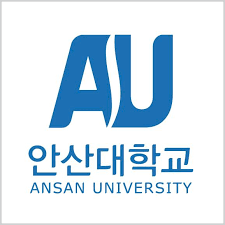 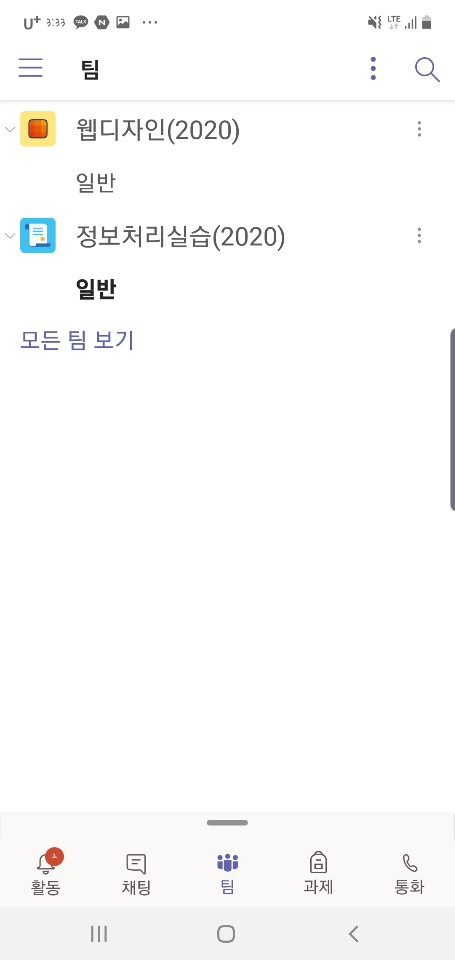 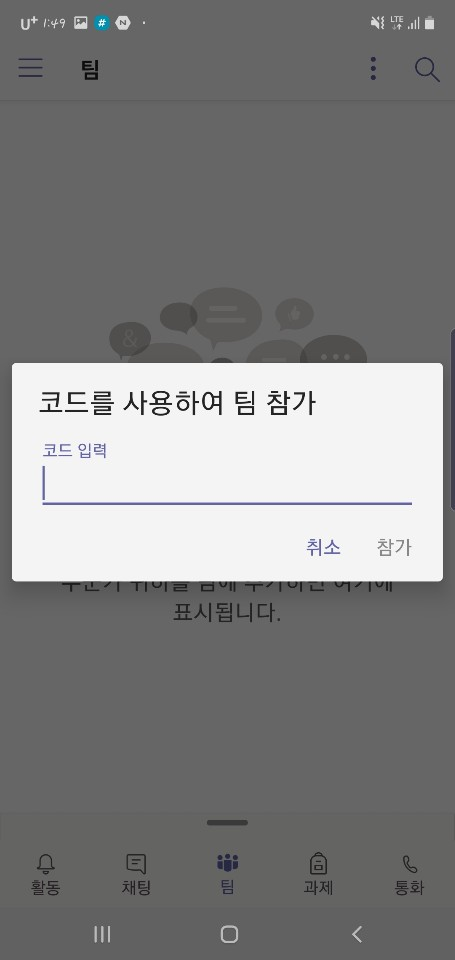 2
1
새로운 팀이 목록에 추가됐다면 성공
공지된 팀코드를 입력한 후
‘참가’버튼 클릭
Microsoft Teams 설치 (Web Version)
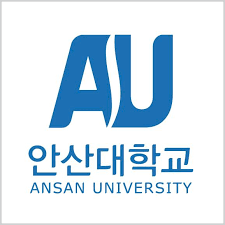 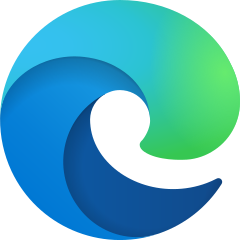 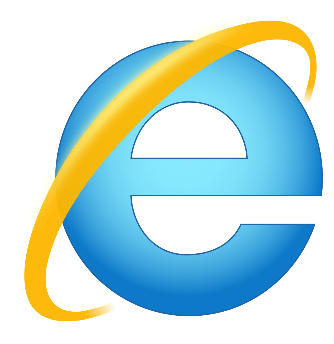 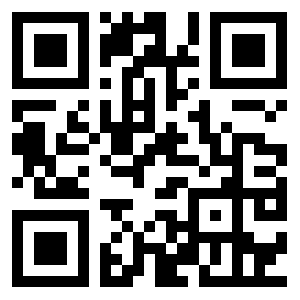 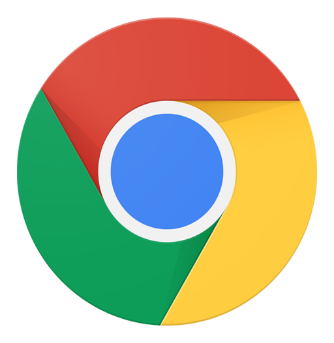 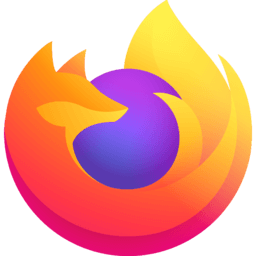 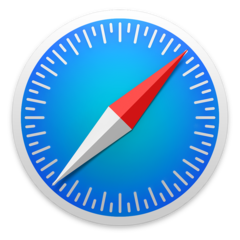 https://o365.ansan.ac.kr/
Microsoft Teams 설치 (Web Version)
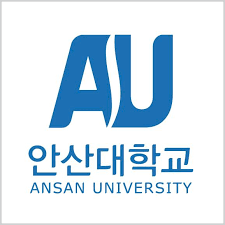 웹브라우저에서 학교 o365 사이트 접속 후 Teams 항목을 클릭하면 설치 없이 바로 사용 가능

이후 화면은 PC 버전과 동일하니 PC 버전을 참조하세요.
https://o365.ansan.ac.kr/
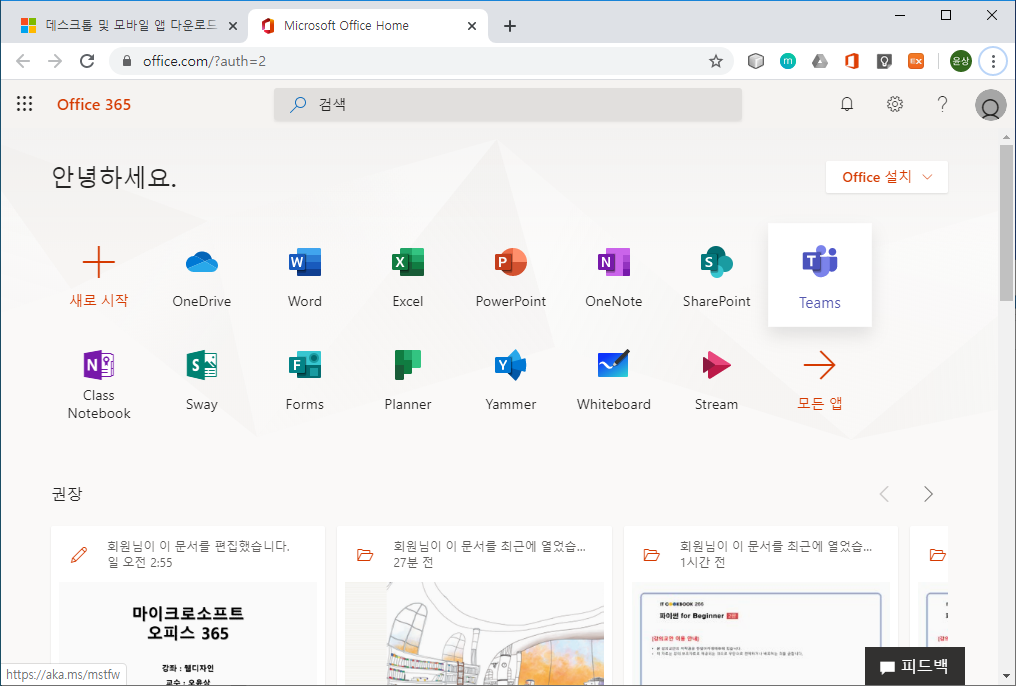 1
Microsoft Teams 설치 (Windows)
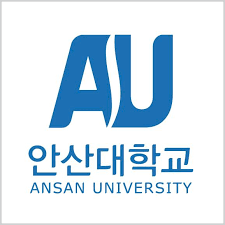 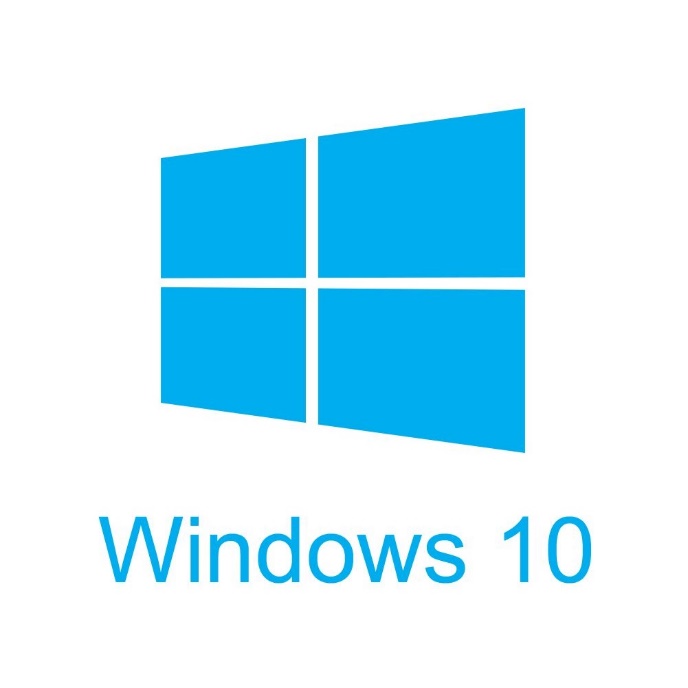 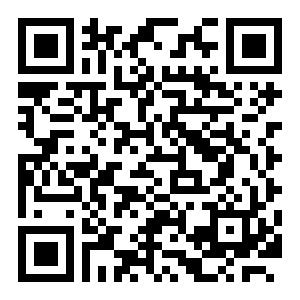 https://products.office.com/ko-kr/microsoft-teams/download-app
Microsoft Teams 설치 (Windows)
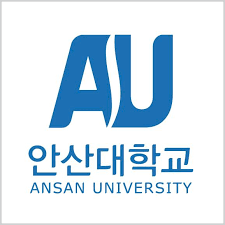 https://products.office.com/ko-kr/microsoft-teams/download-app
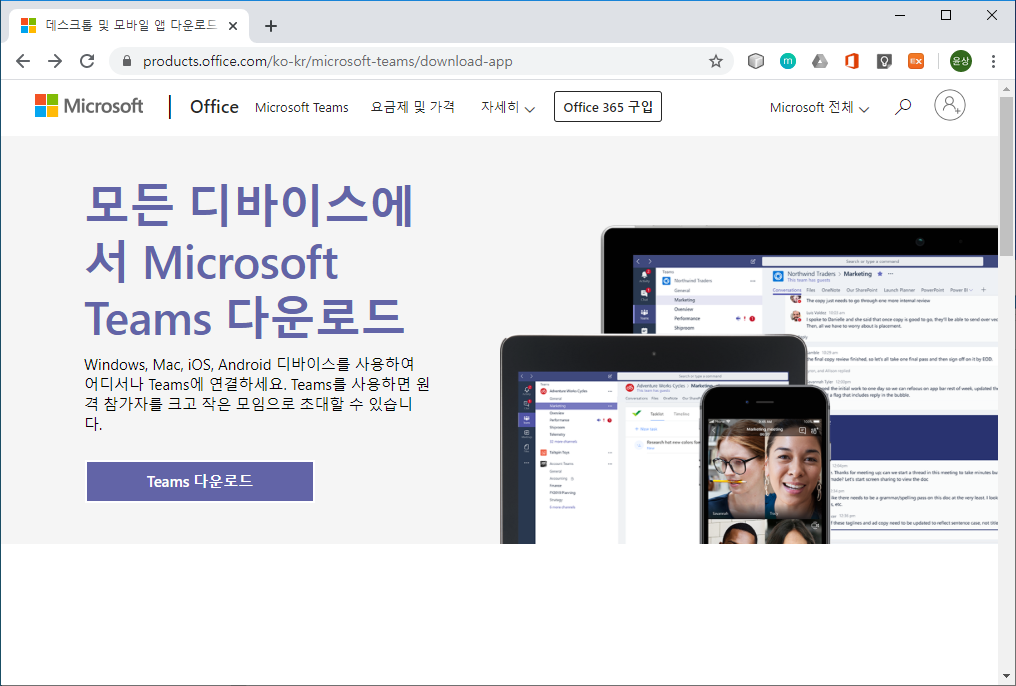 아래로
스크롤
Microsoft Teams 설치 (Windows)
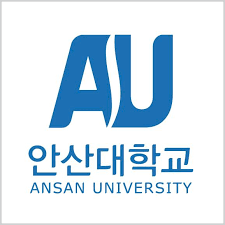 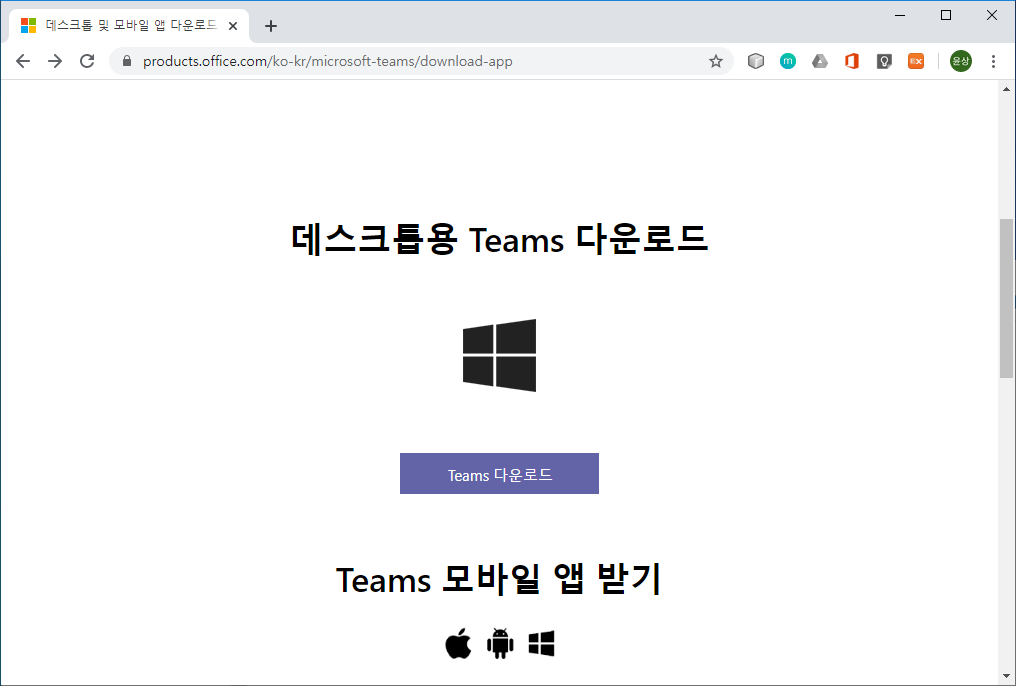 1
클릭하여 다운로드 후 설치
Microsoft Teams 설치 (Windows)
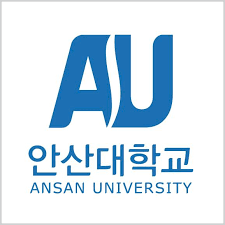 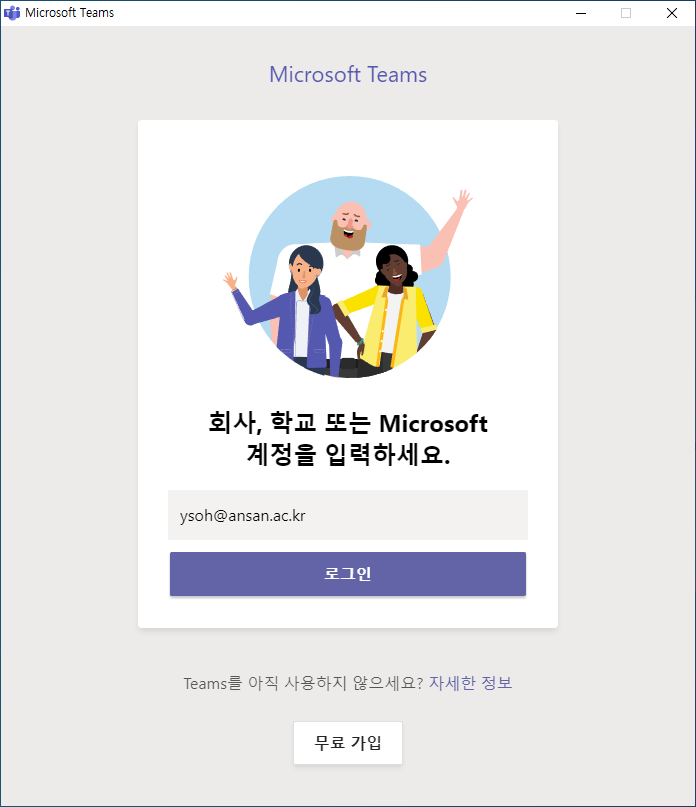 1
ansan@ansan.ac.kr과 같은
학교 인트라넷 계정을 입력
ansan@ansan.ac.kr
Microsoft Teams 설치 (Windows)
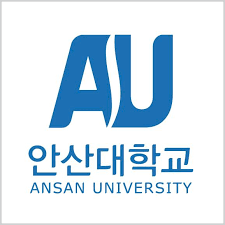 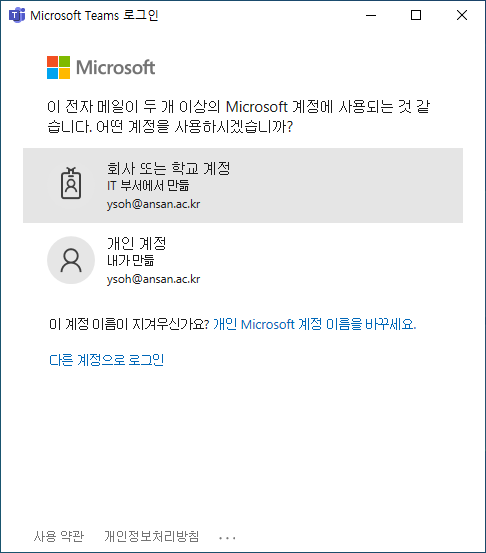 1
‘회사 또는 학교 계정’ 선택
Microsoft Teams 설치 (Windows)
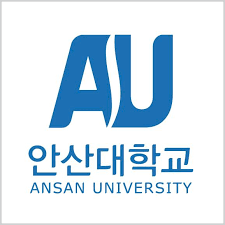 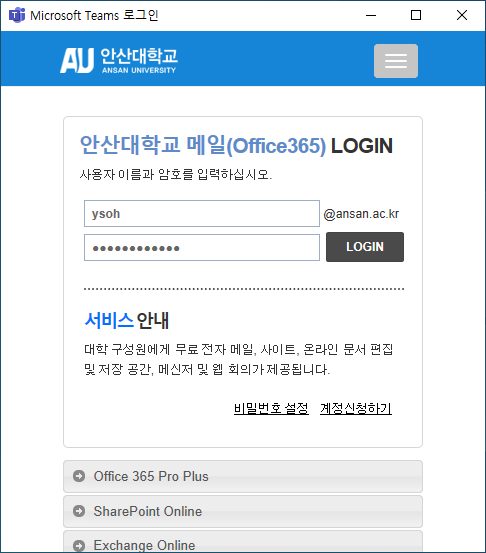 1
학교 인트라넷 계정(학교 이메일 계정 @ansan.ac.kr을 제외한 아이디 부분)으로 로그인

만약 로그인이 안될 때는 이메일 계정의 비밀번호를 입력
ansan
Microsoft Teams 로그인 후 기본설치
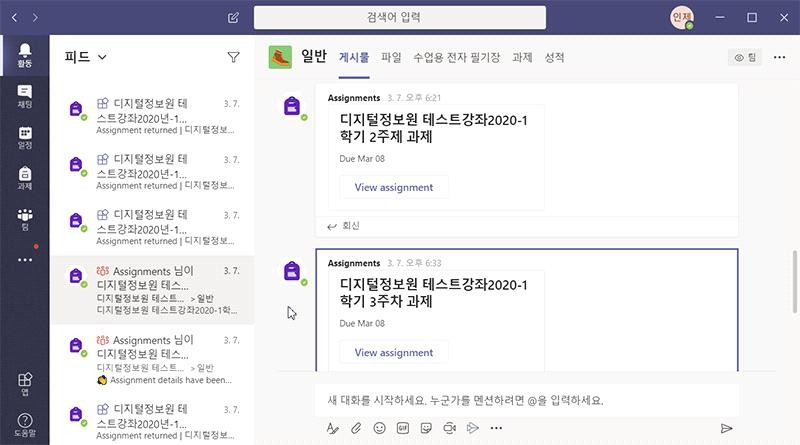 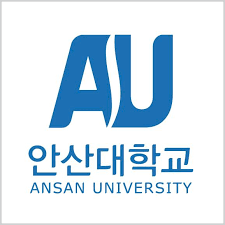 [활동]

 강의 관련 과제물이나 연락 사항 알림
Microsoft Teams 로그인 후 기본설치
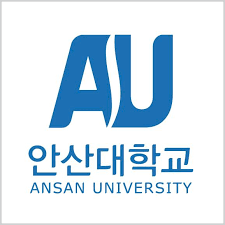 [채팅]

 수강생 또는 교수님과 채팅
Microsoft Teams 로그인 후 기본설치
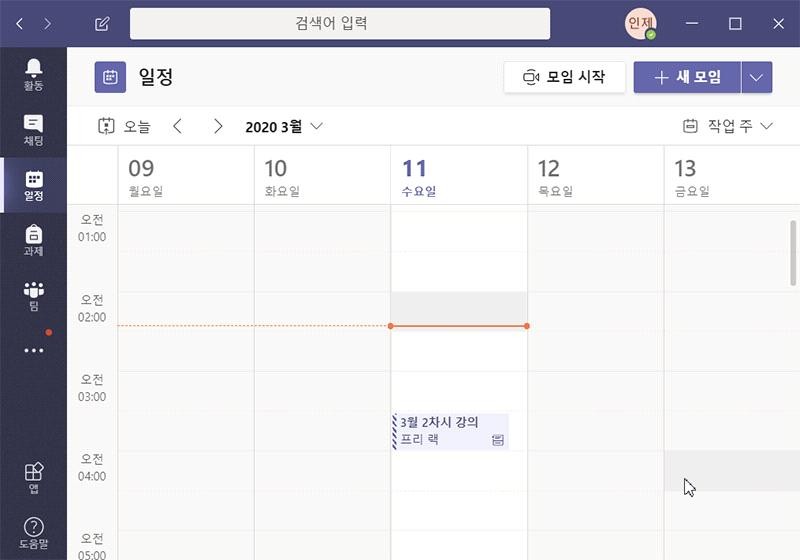 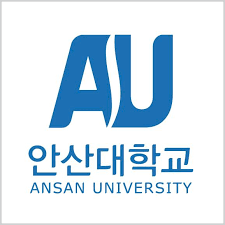 [일정]

 강의시간 또는 일정공유 (수강생 또는 교수님과 채팅)
Microsoft Teams 로그인 후 기본설치
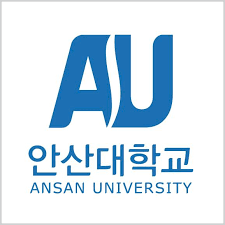 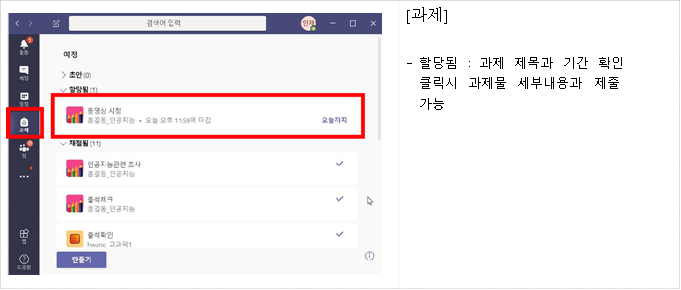 [과제]

- 할당됨 : 과제 제목과 기간 확인 클릭시 과제물
   세부내용과 제출 가능

[채점됨] : 제출된 과제물의 결과
Microsoft Teams 교과목(팀)
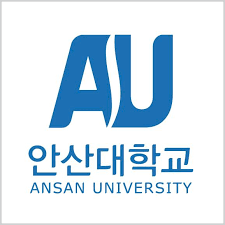 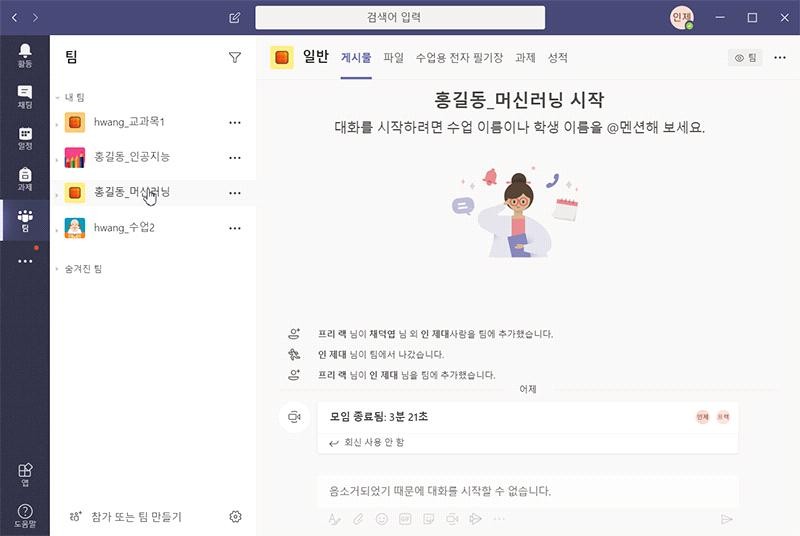 [팀클릭]

 강의목록 :  교수명 교과목명 목록
Microsoft Teams 교과목(팀)별 메뉴 안내
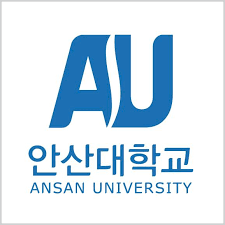 [게시물]

강의와 관련된 내용 보기
Microsoft Teams 교과목(팀)별 메뉴 안내
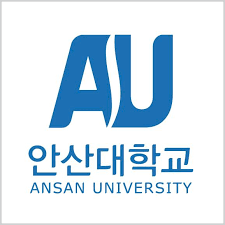 [파일]

 강의자료 공유
  - 학습자료 다운로드
  - 학생은 학습자료내 파일은 읽기만 가능
  - 학습자료 수정은 교수만 가능
Microsoft Teams 수업용 전자 필기장
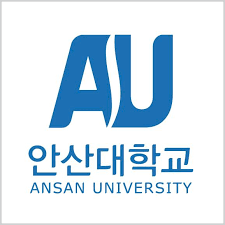 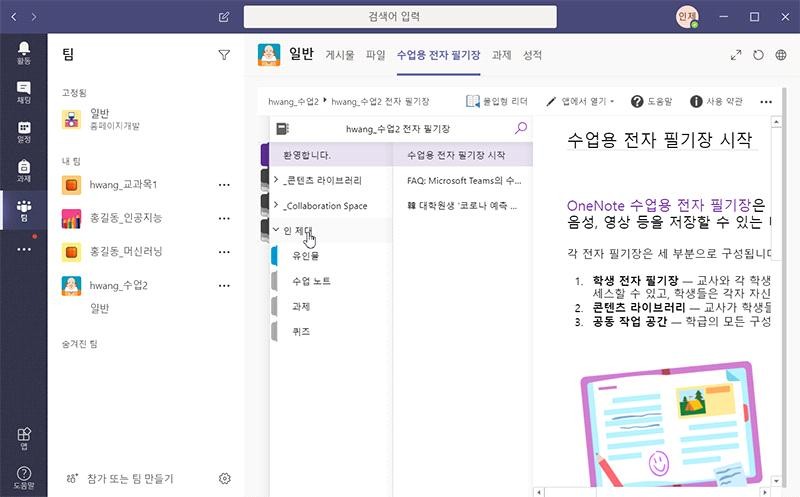 [수업용 전자필기장] 
 학생 전자 필기장
  - 교수님과 각 학생 사이에 공유되는 비공개 공간
  - 교수님은 모든 학생의 전자 필기장에 엑세스 가능
  - 학생은 자신의 전자 필기장만 볼 수 있음
Microsoft Teams 수업용 과제
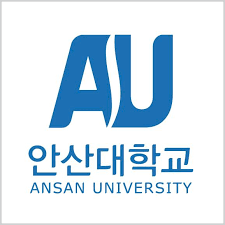 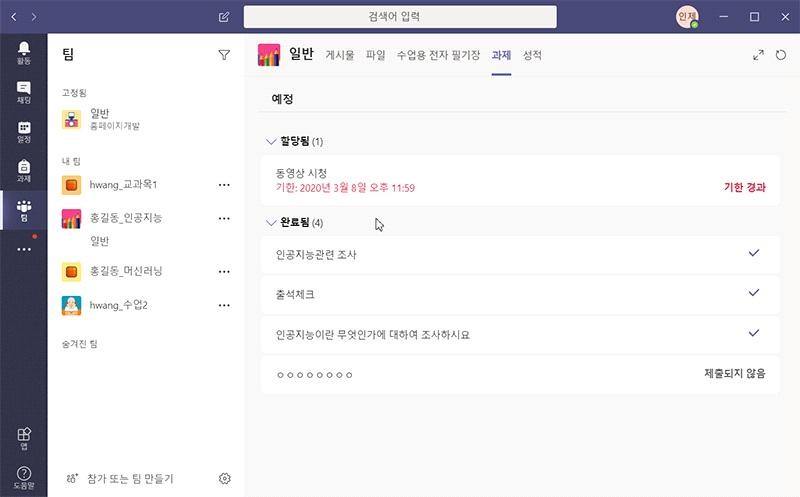 [과제] 
 수업과 관련된 과제 또는 출석 체크
- 할당됨 :
  >제출할 과제 내용
  > 교수가 설정해 놓은 제출기한 경과 후 제출 안됨
- 완료됨 : 
  > 과제 제출 상태 확인 및 점수 확인
Microsoft Teams 수업용 과제
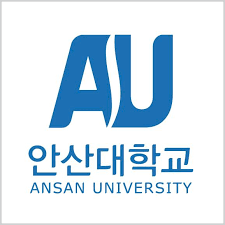 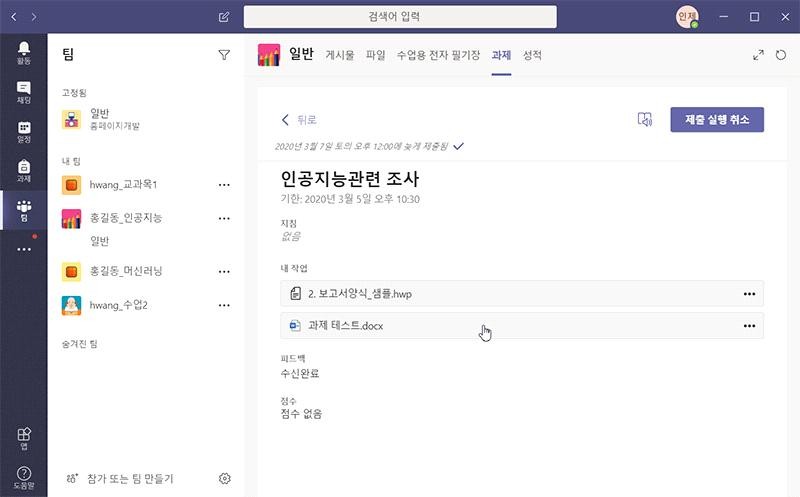 [[과제]-완료됨-항목 선택] 
[제출실행 취소] 버튼 : 제출된 과제를 다시 제출
 내작업 :
   > 제출된 과제 파일 
   >클릭 시 내용 보기 또는 내려 받기
 피드백 :
제출된 과제에 대한 피드백
 
※ 제출된 자료는 삭제 안되고 추가만 가능
Microsoft Teams 성적확인
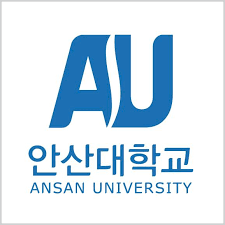 [성적]
 
제출된 과제에 대한 성적 상태 확인
Microsoft Teams 과제확인 및 제출
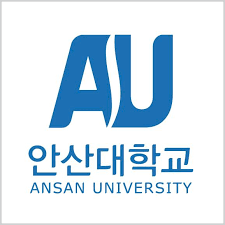 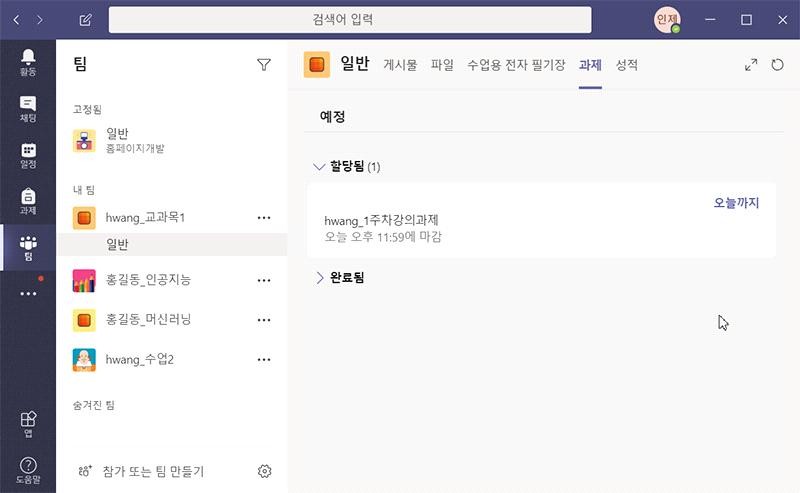 [팀]- [교과목(팀)] - 과제클릭
 
할당됨 : 과제제목과 제출기한 확인
Microsoft Teams 과제제출
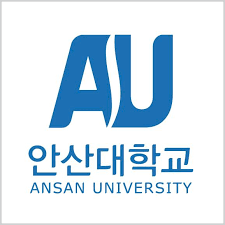 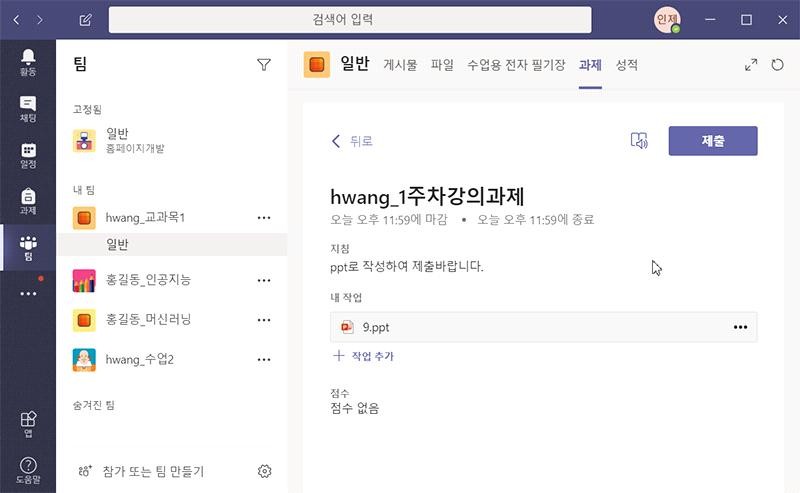 [팀]- [교과목] – 과제[할당됨]

- 과제명 클릭
- [+작업추가] 클릭
- 지침 : 과제에 대한 내용
- 내작업 : 과제물 참고자료
[+작업추가] : 내 과제물 파일 올리기
Microsoft Teams 과제제출
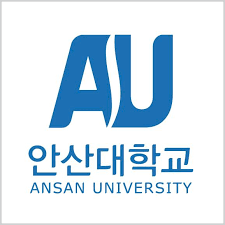 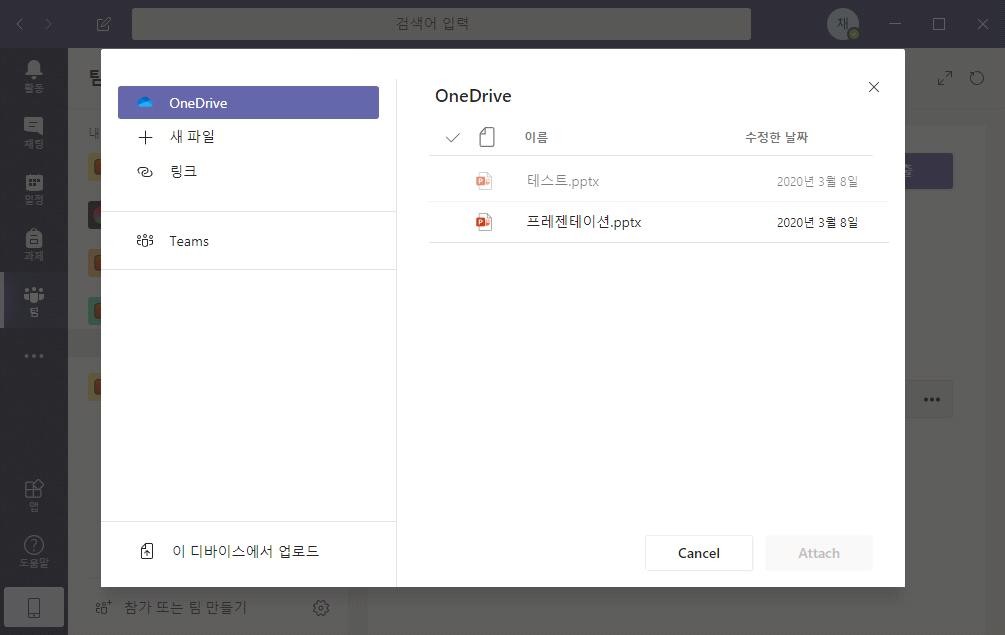 [파일업로드 기능]

 [이 디바이스에서 업로드] 클릭
 – 관련 파 일 첨부
 – [확인]
Microsoft Teams 과제제출
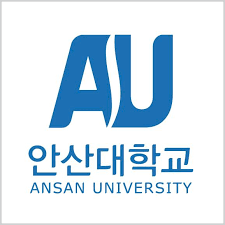 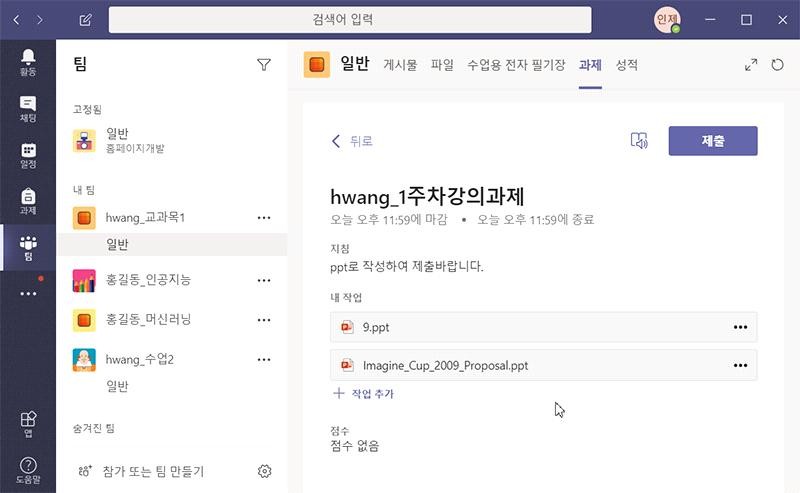 [파일등록확인]

 -  [제출]버튼  클  릭
 - 단, 제출된 과제물은 삭제 불가
Microsoft Teams 과제제출
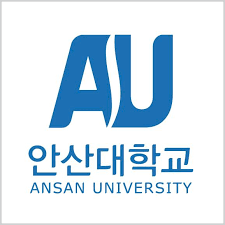 [제출내용 확인]

 -  제출된 시간 및 업로드된 과제물 파일 확인
[제출실행취소 버튼]

 -  과제 제출 후 제출 실행 취소 가능
[과제 제출 상태 확인 - 완료]

 - 제출된 과제물의 상태 확인 가능
감사합니다..